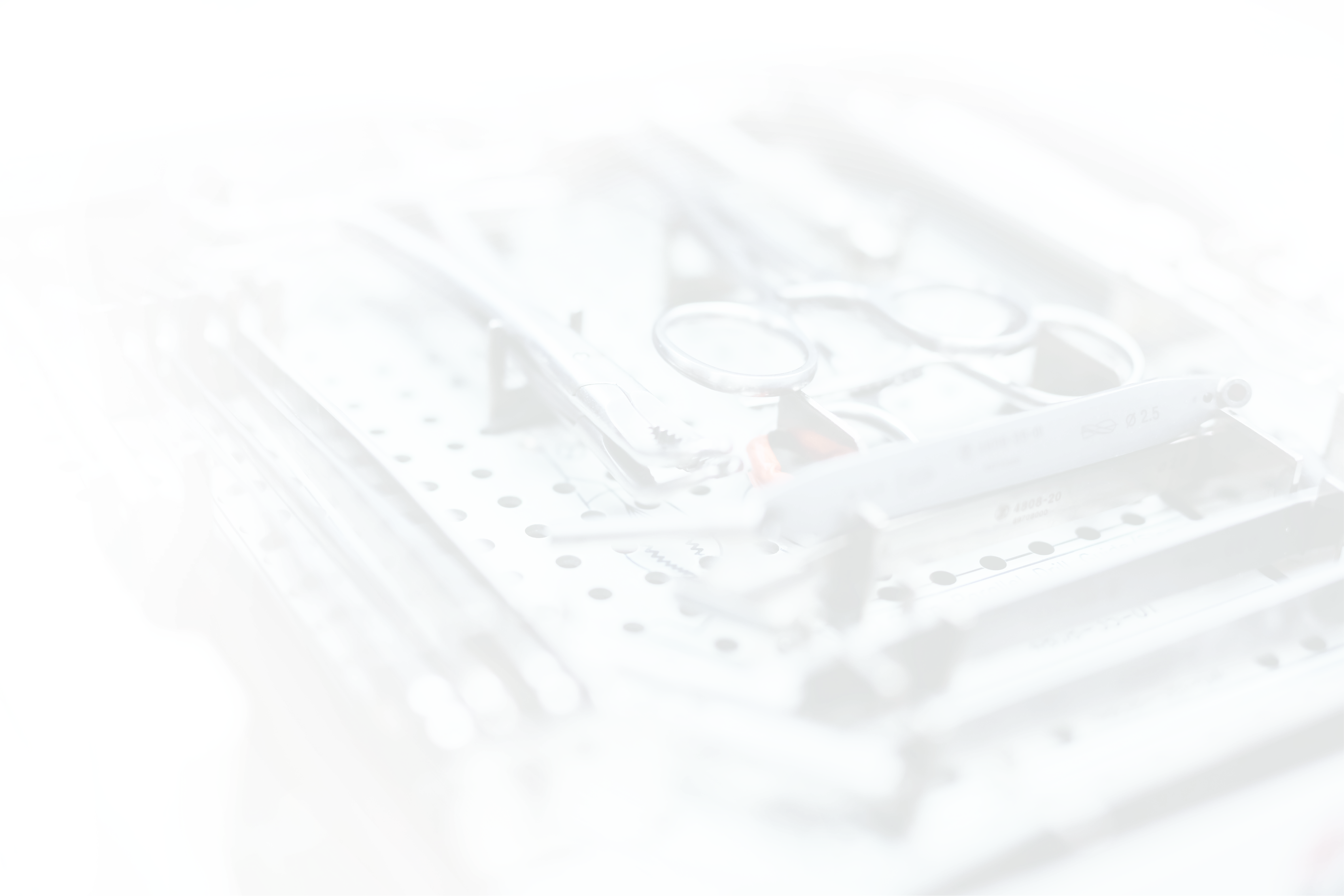 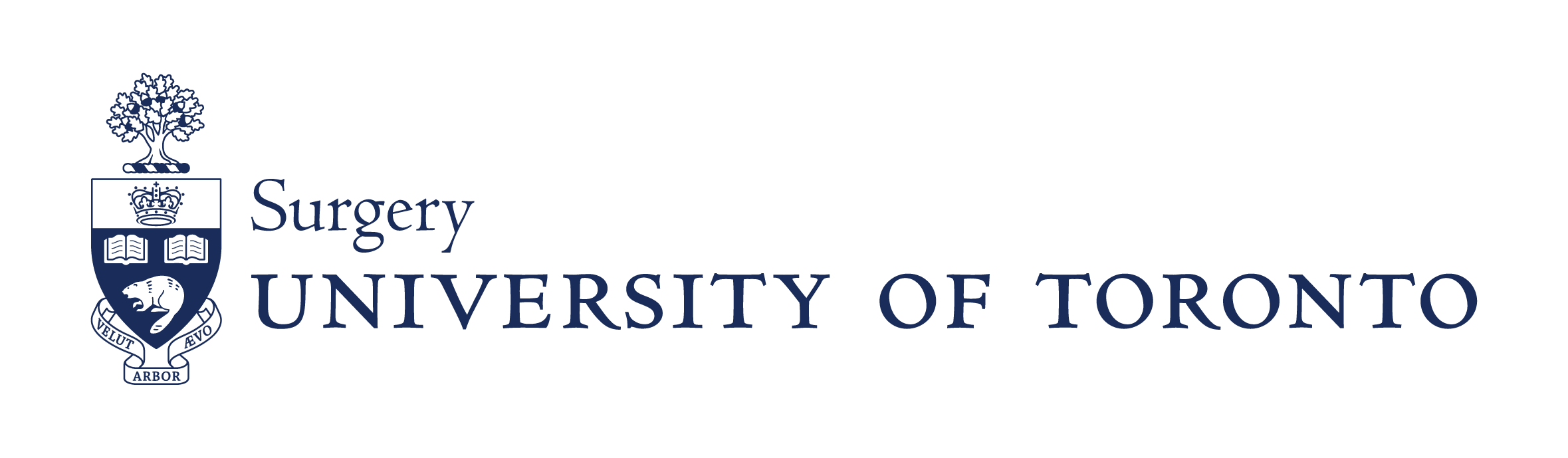 DEPARTMENT OF SURGERY
DEPARTMENT OF SURGERY
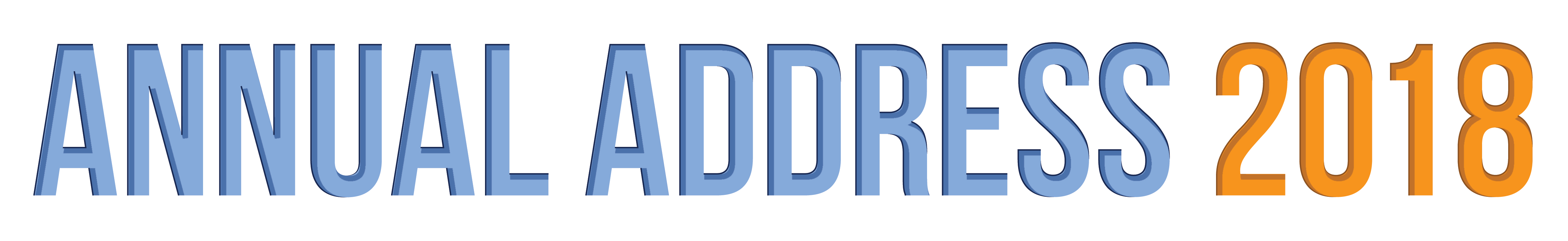 James T. Rutka
James T. Rutka
OC, O Ont, MD, PhD, FRCSC, FACS, FAANS
RS McLaughlin Professor and Chair
Department of Surgery
University of Toronto
OC, O Ont, MD, PhD, FRCSC, FACS, FAANS
RS McLaughlin Professor and Chair
Department of Surgery
University of Toronto
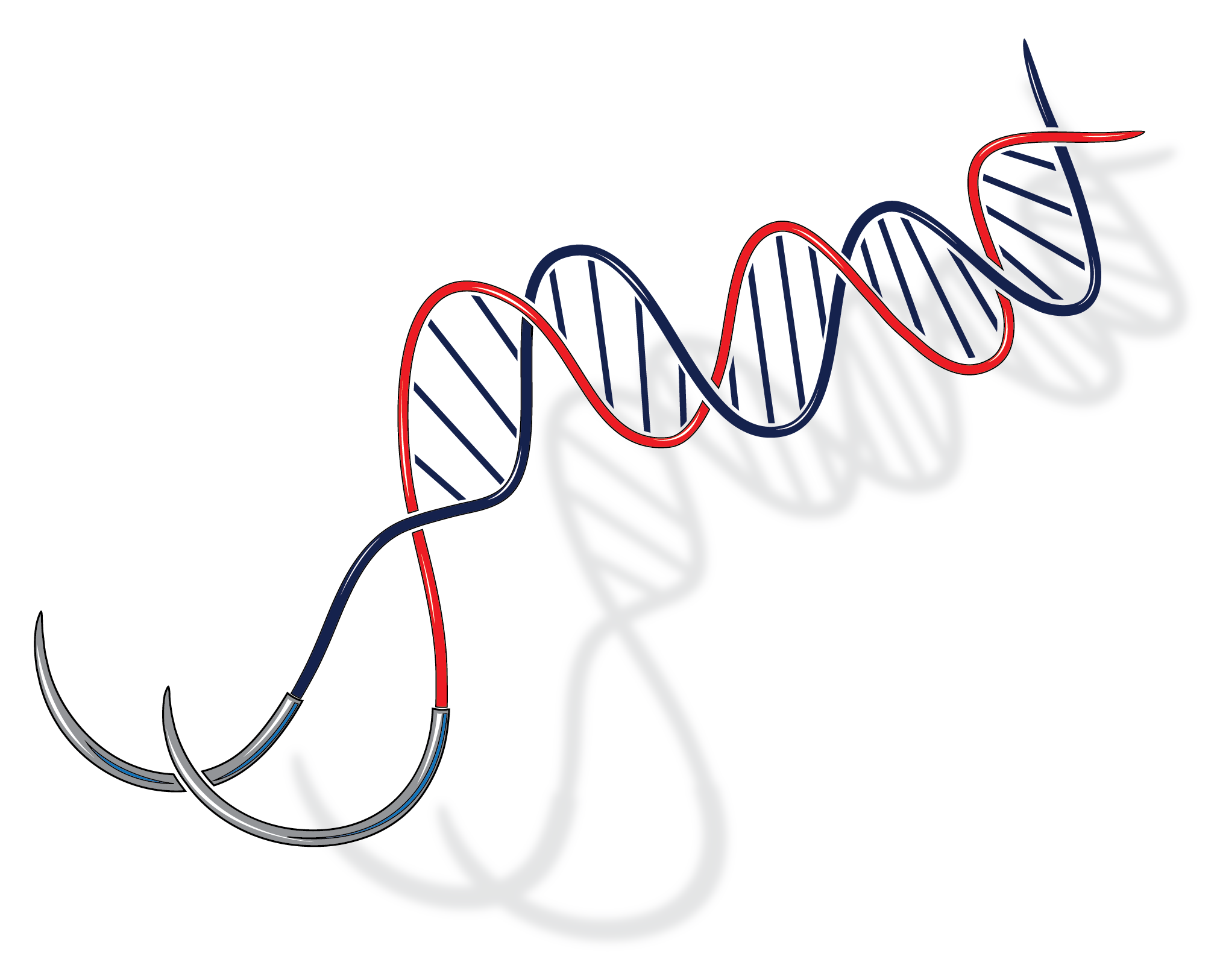 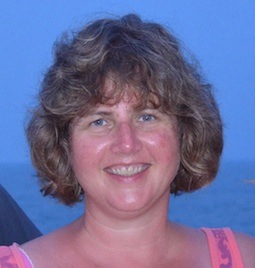 ASPIRE. ADVANCE. ACHIEVE.   Strategic Plan 2018-2023
2nd Annual Joint Medicine - Surgery Lecture - Dr. David Rothenberger
Education Scholar’s Symposium
Bethune Roundtable
Faculty Promotions - 2nd consecutive year with 100% success rate
First Female Gordon Murray Lecturer - Dr. Susan Mackinnon
Sylvia
Perry
Stacey 
Krumholtz
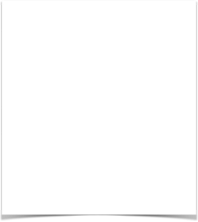 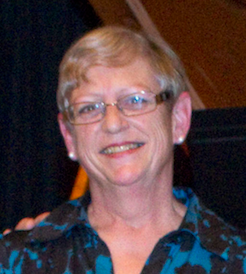 ANNUAL REPORT NOW ONLINE!
Stephanie
Neilson
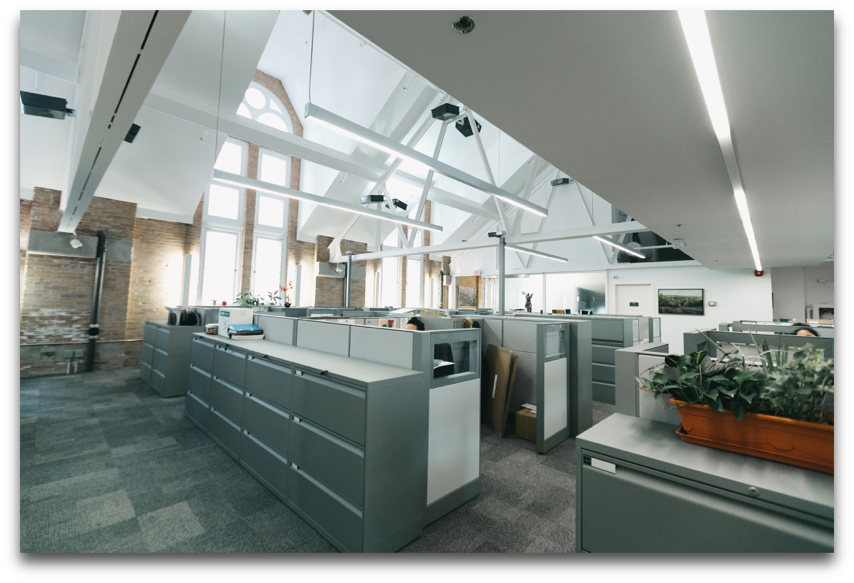 Harjit Bains - Finance Administrator
Val Cabral - Research Administrator
Nancy Condo - Business Officer
Alina Gaspar - HR / Payroll Administrator
Joanna Giddens - Strategic Plan Coordinator
David Grieco - Senior Development Officer
OFFICE STAFF
With Thanks for All That You Do!
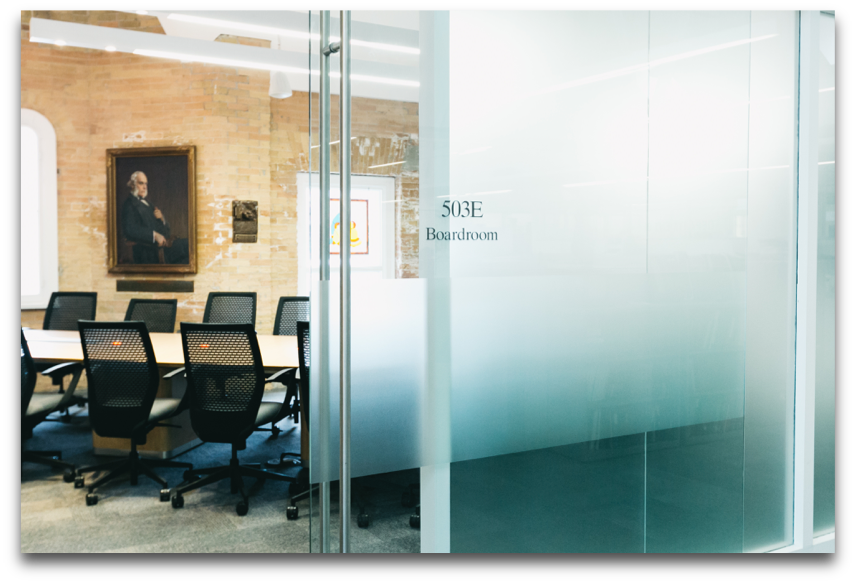 Stacey Krumholtz - Medical Illustrator
Linna Liu - UG Educator Coordinator
Stephanie Neilson - Web / Communications
Sylvia Perry - Executive Administrator
Nancy Somer - Secretary
Tess Weber - PG Education Coordinator
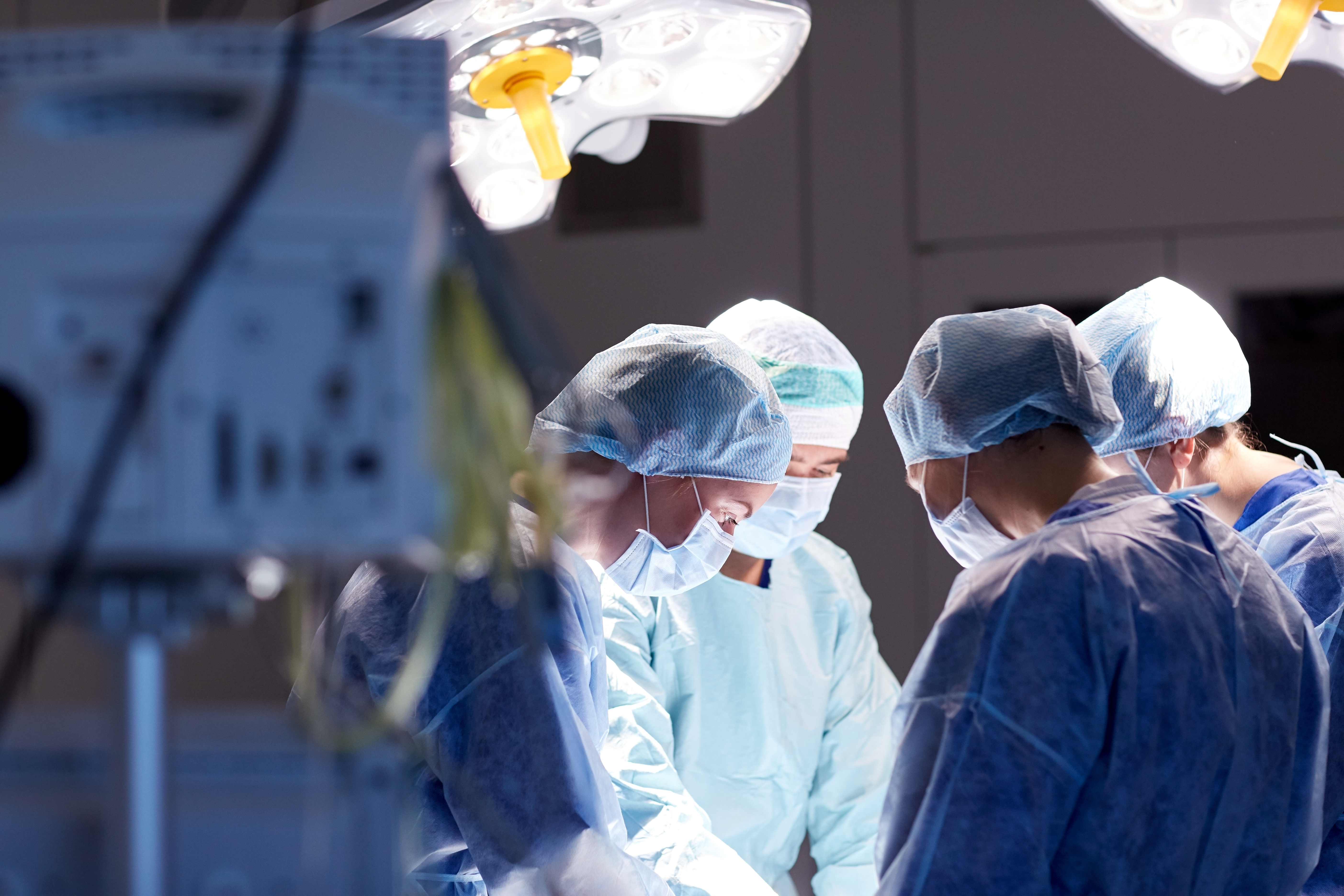 2017 - 2018 U of T Dept Surgery GRAND Rounds
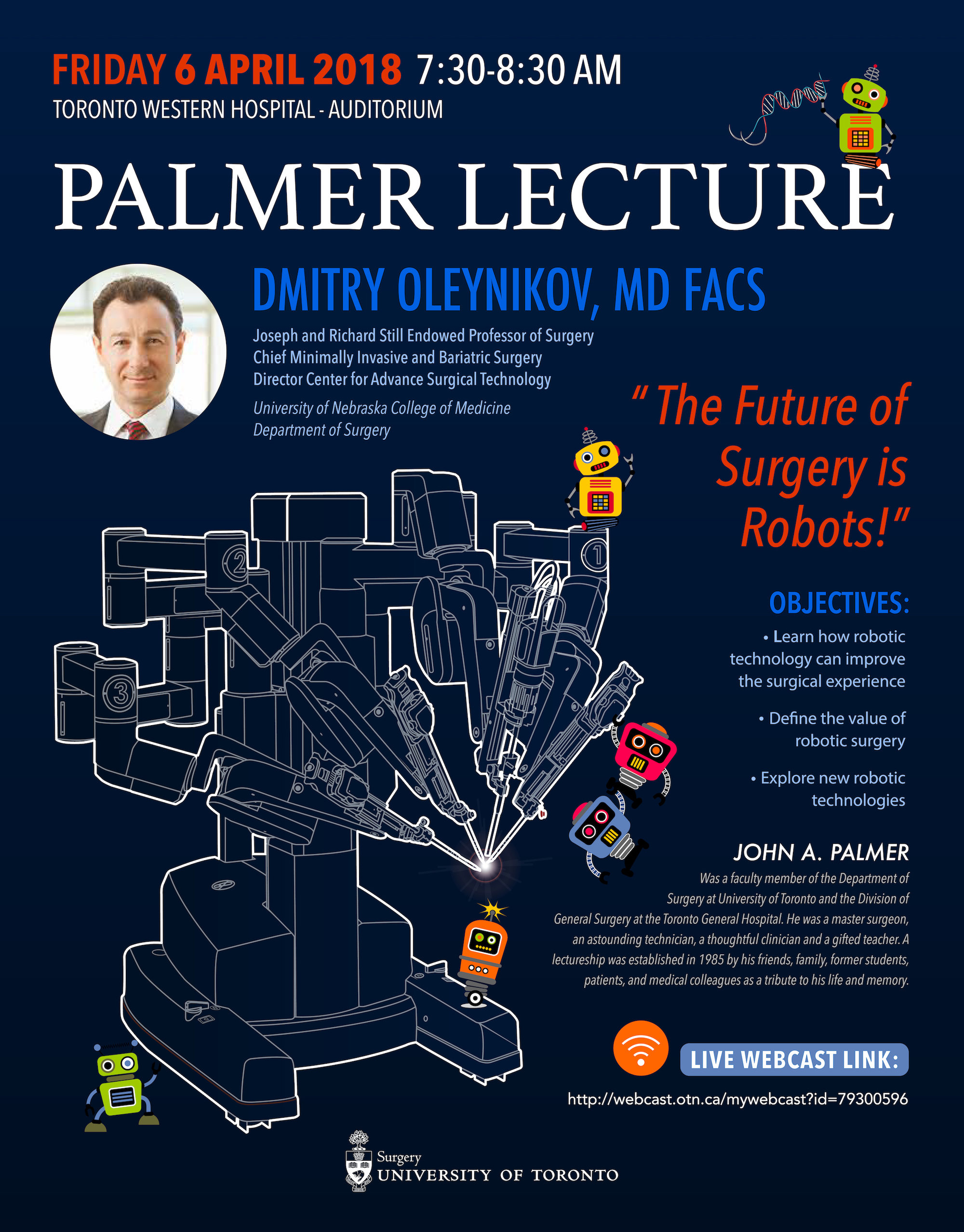 University of Toronto     Department of Surgery
Annual Address 2018
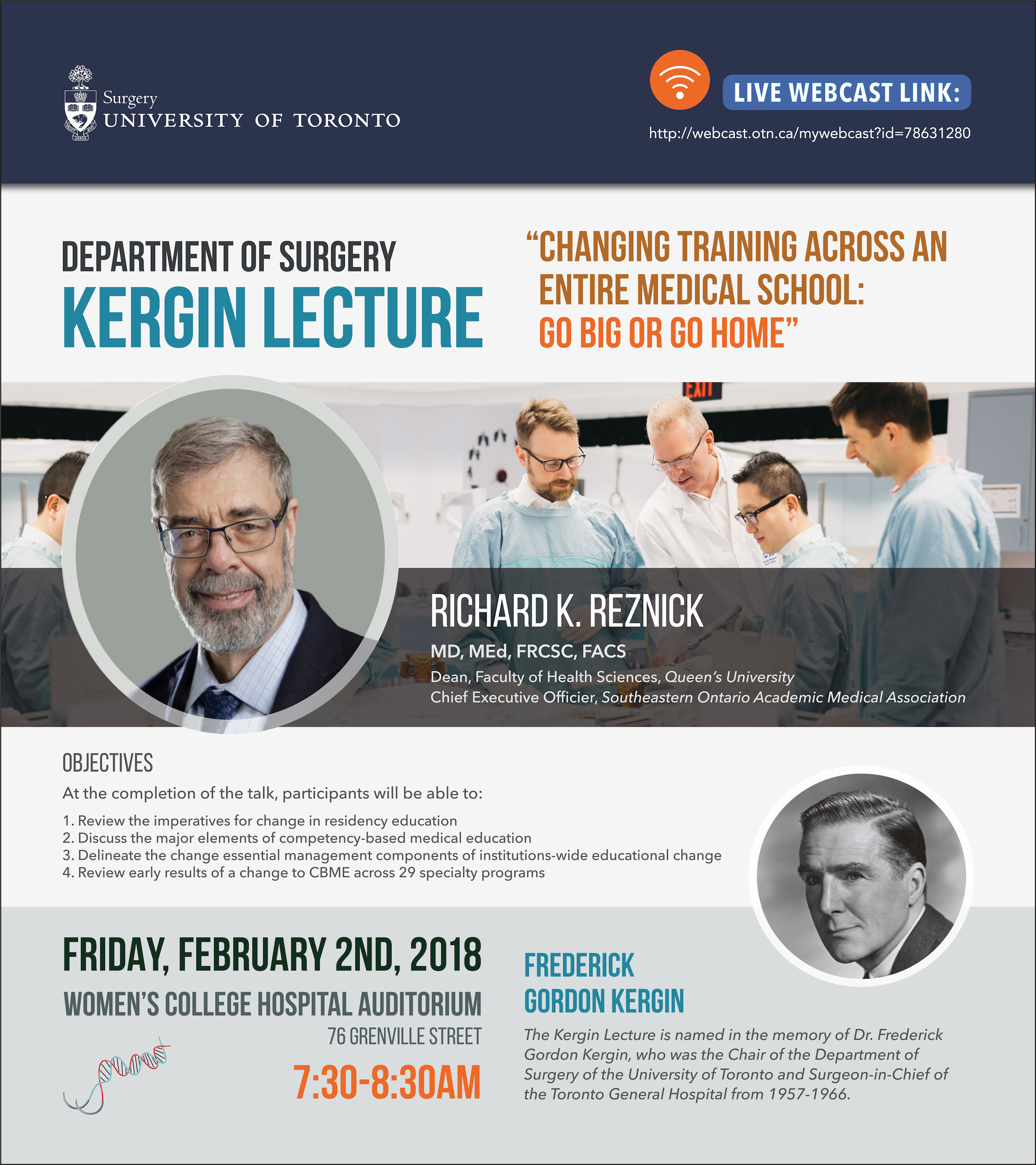 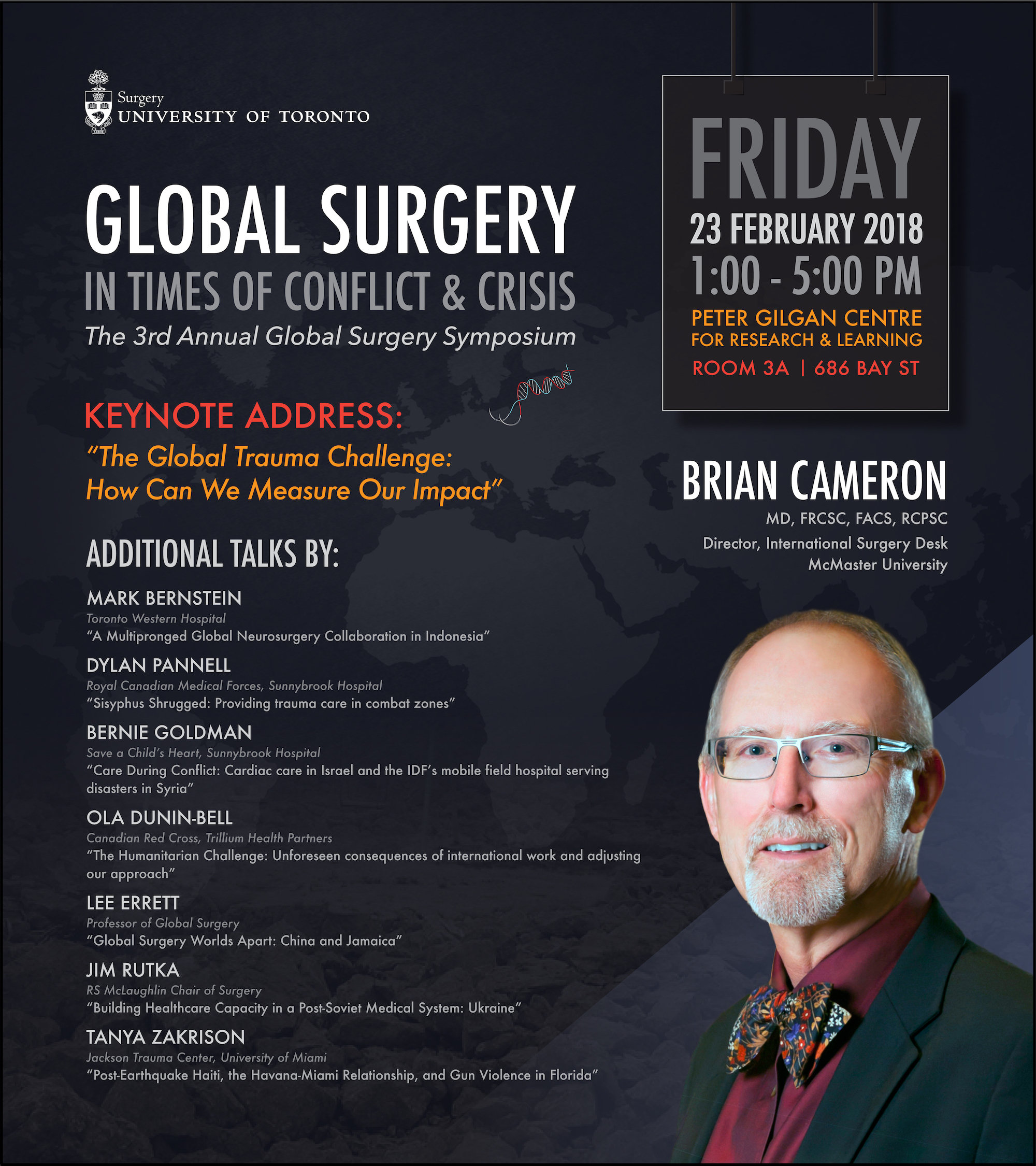 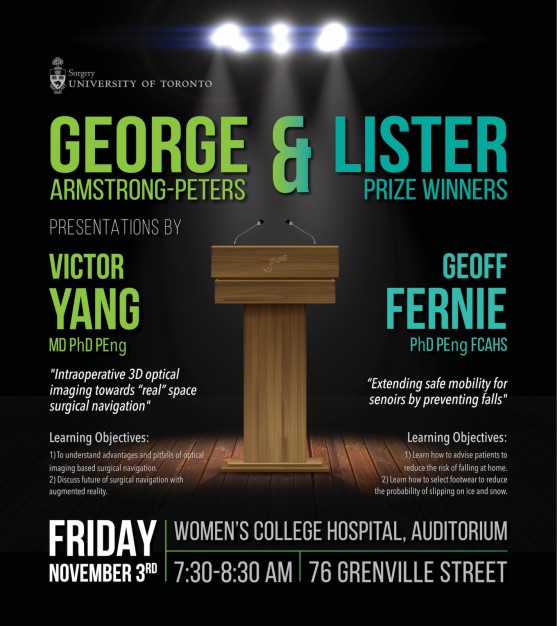 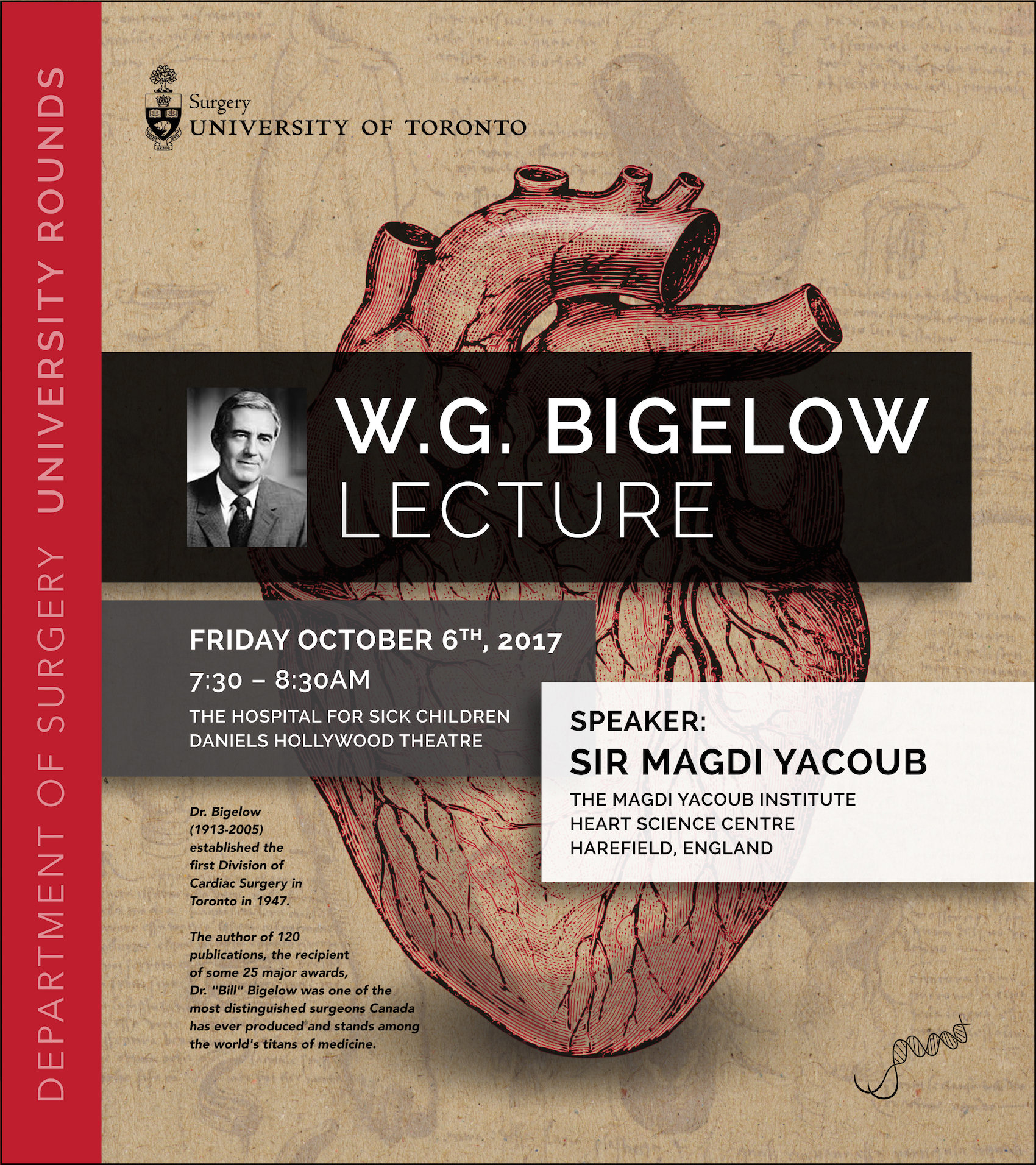 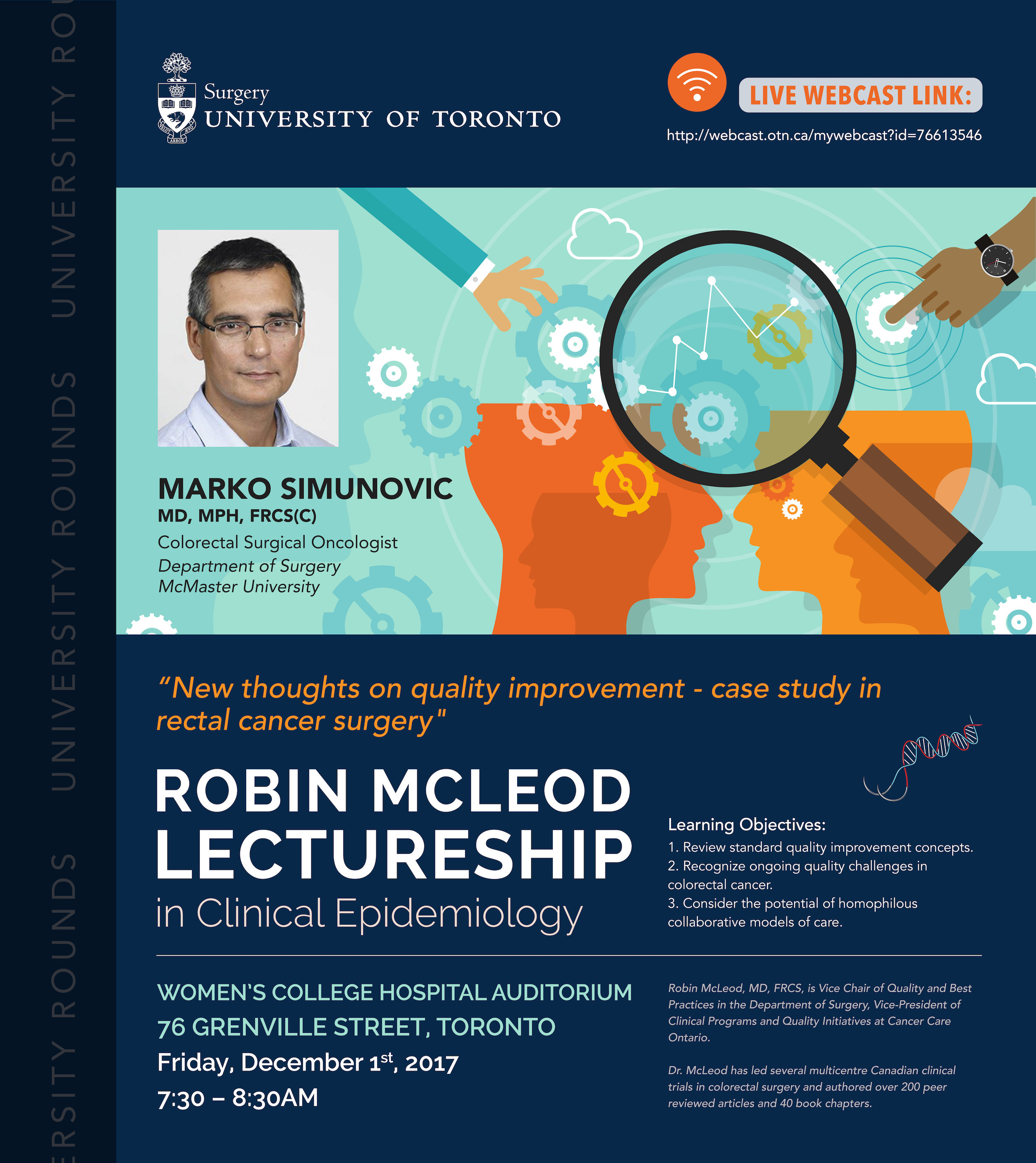 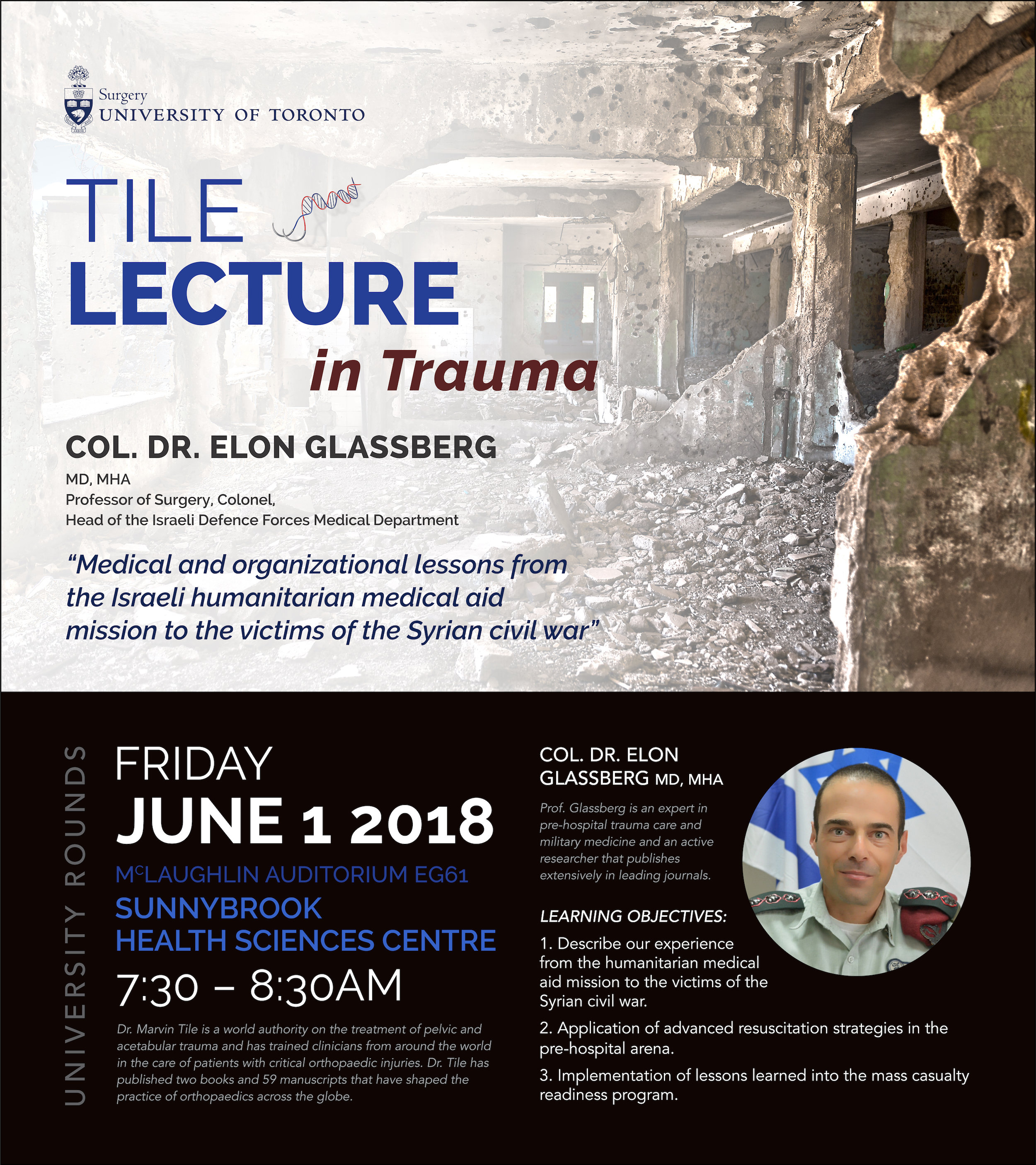 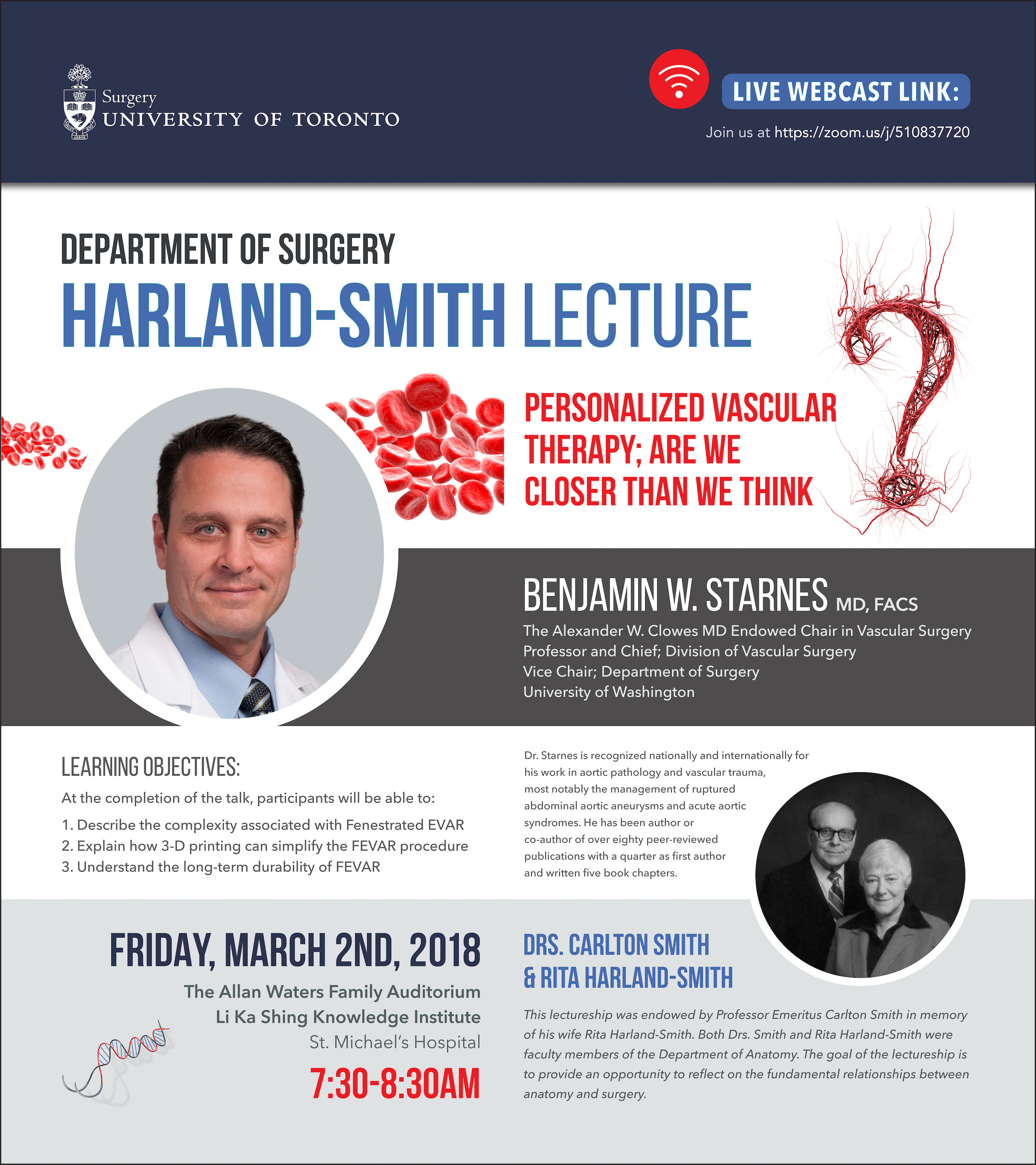 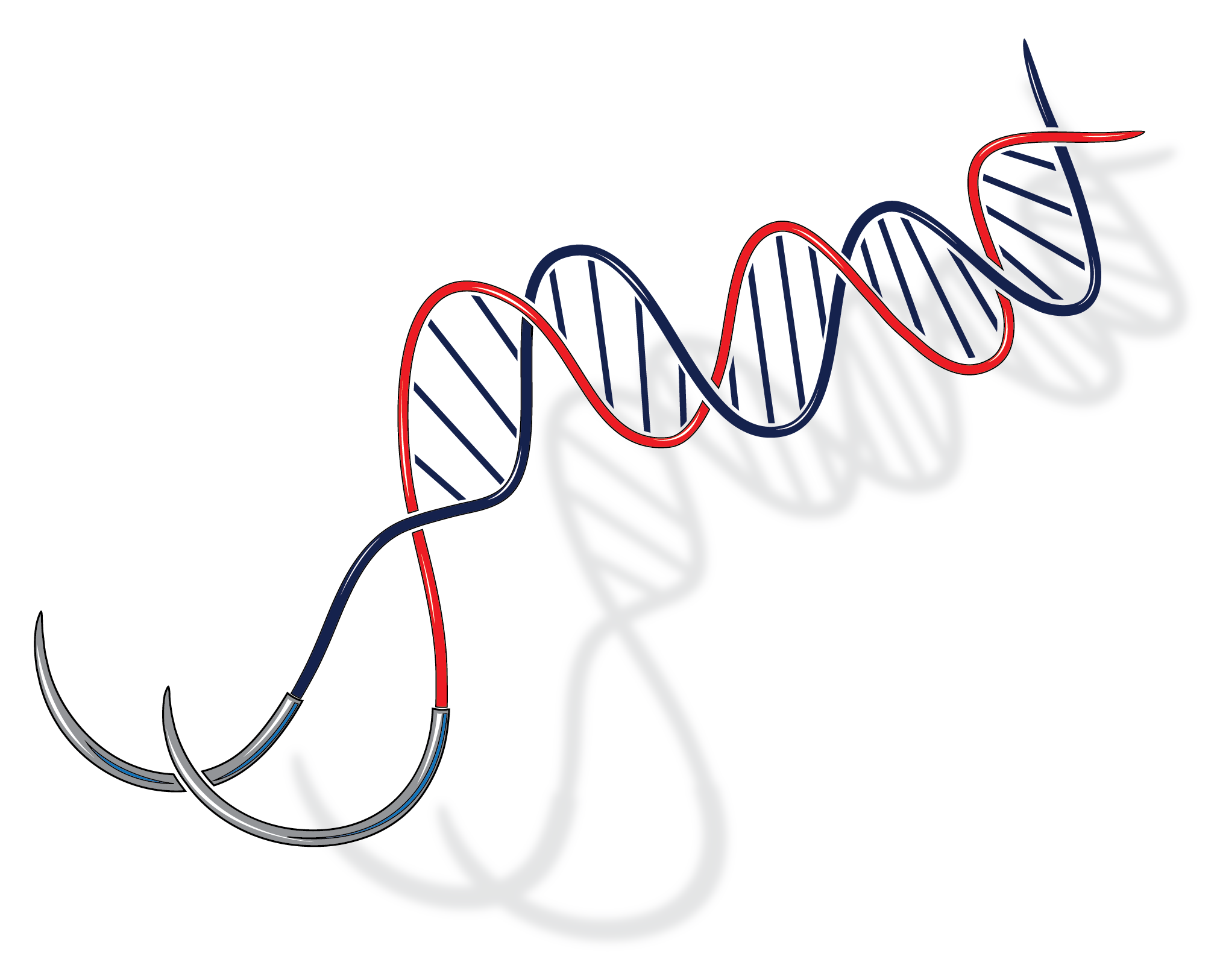 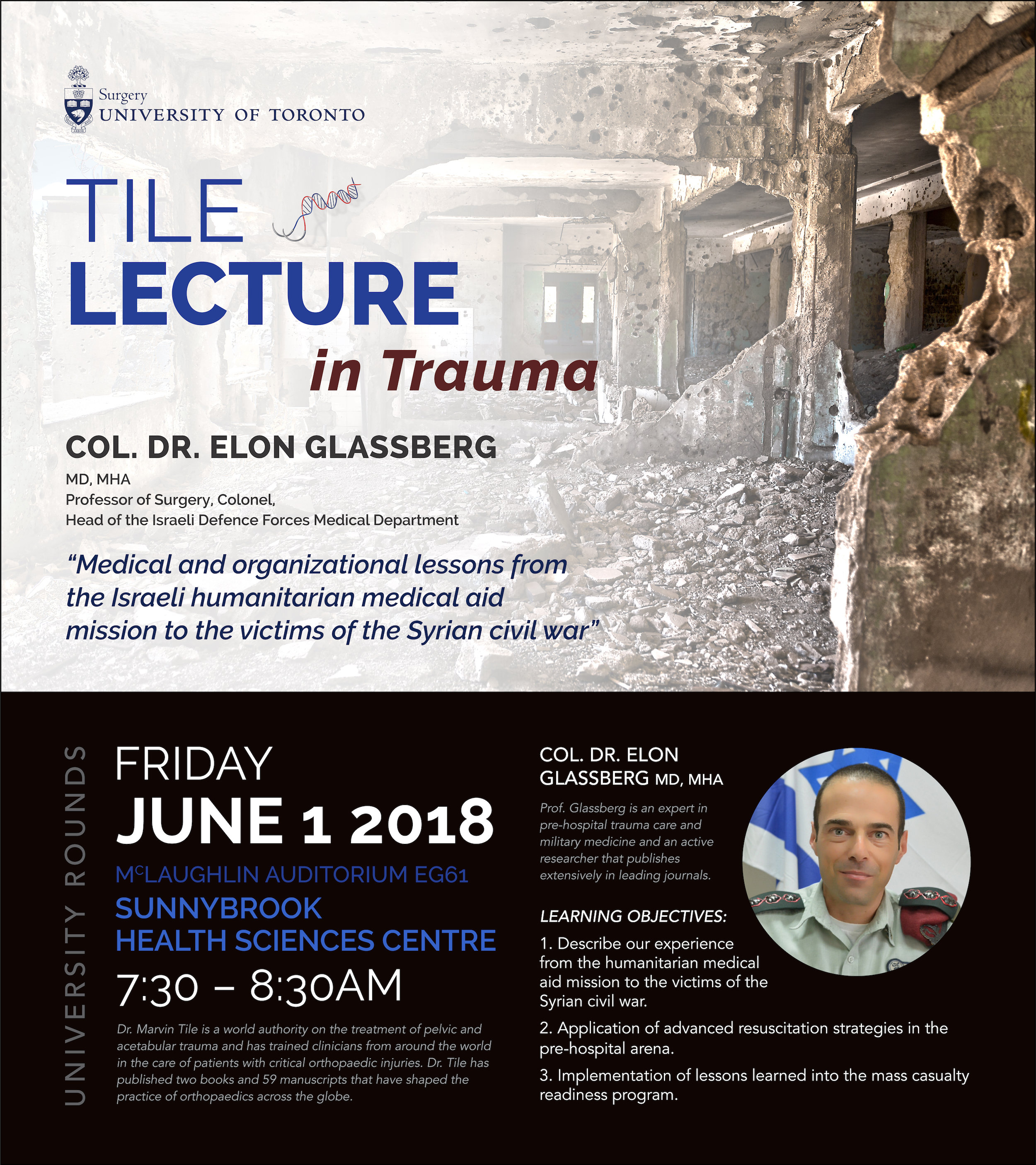 BETHUNE ROUNDTABLE
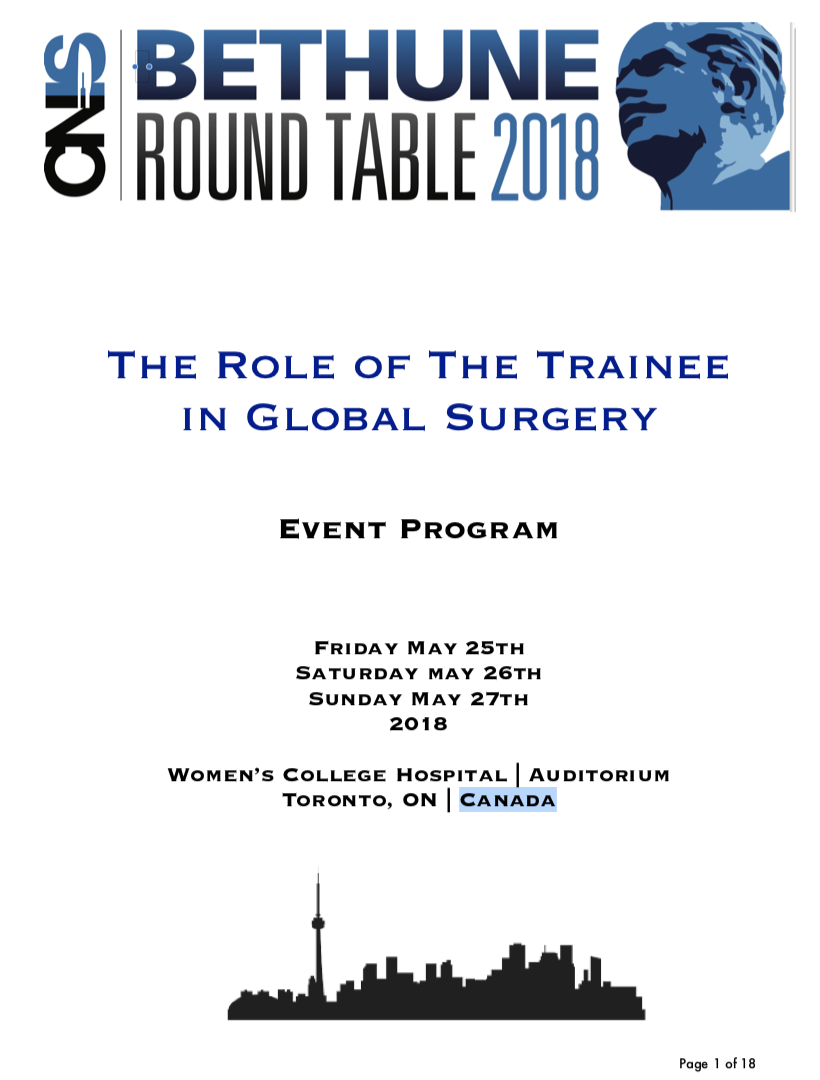 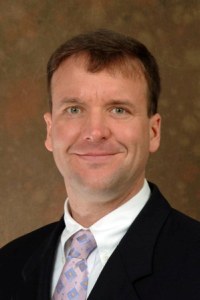 Andrew Howard
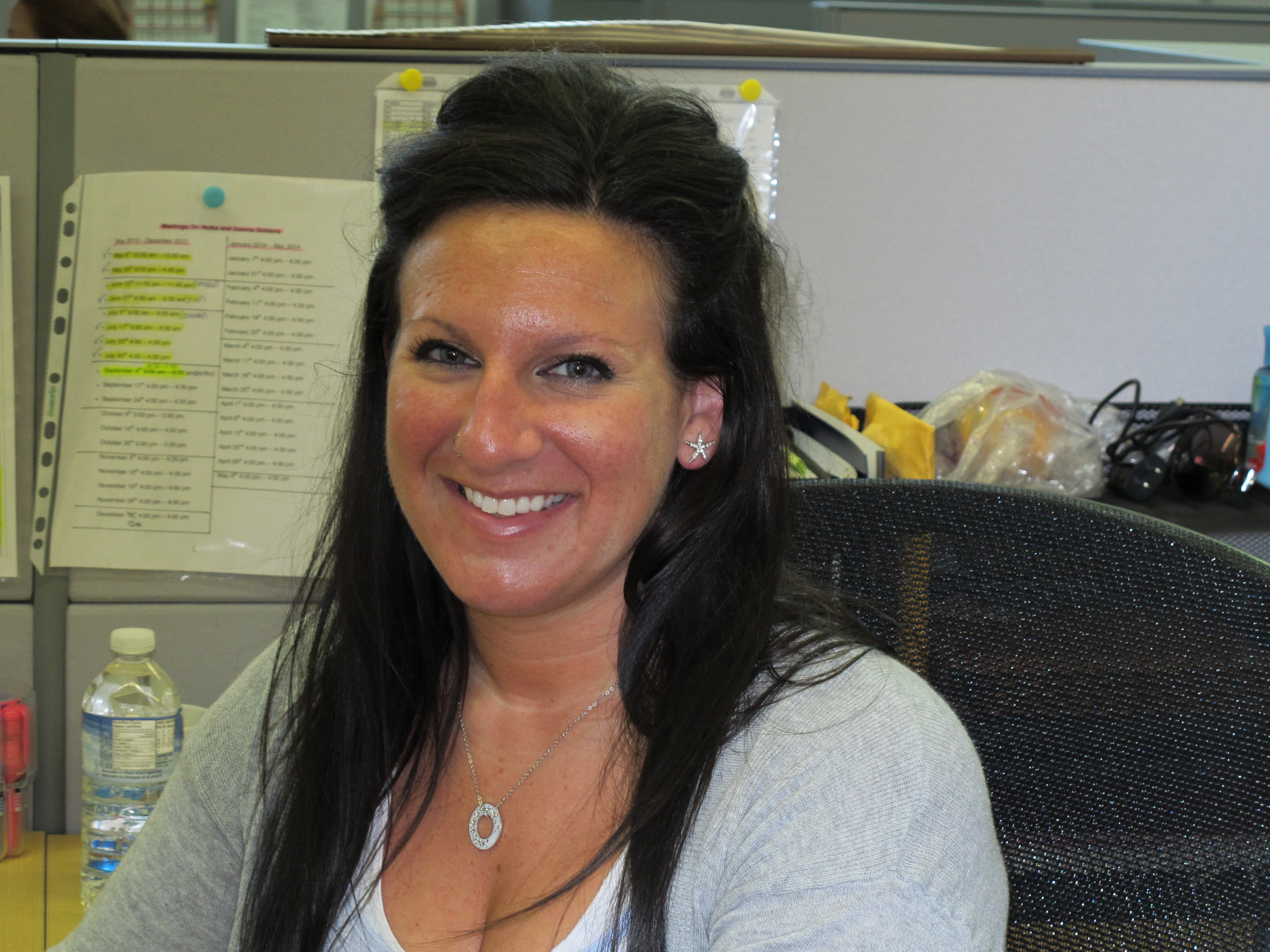 Joanna Giddens
2018 BETHUNE ROUNDTABLE
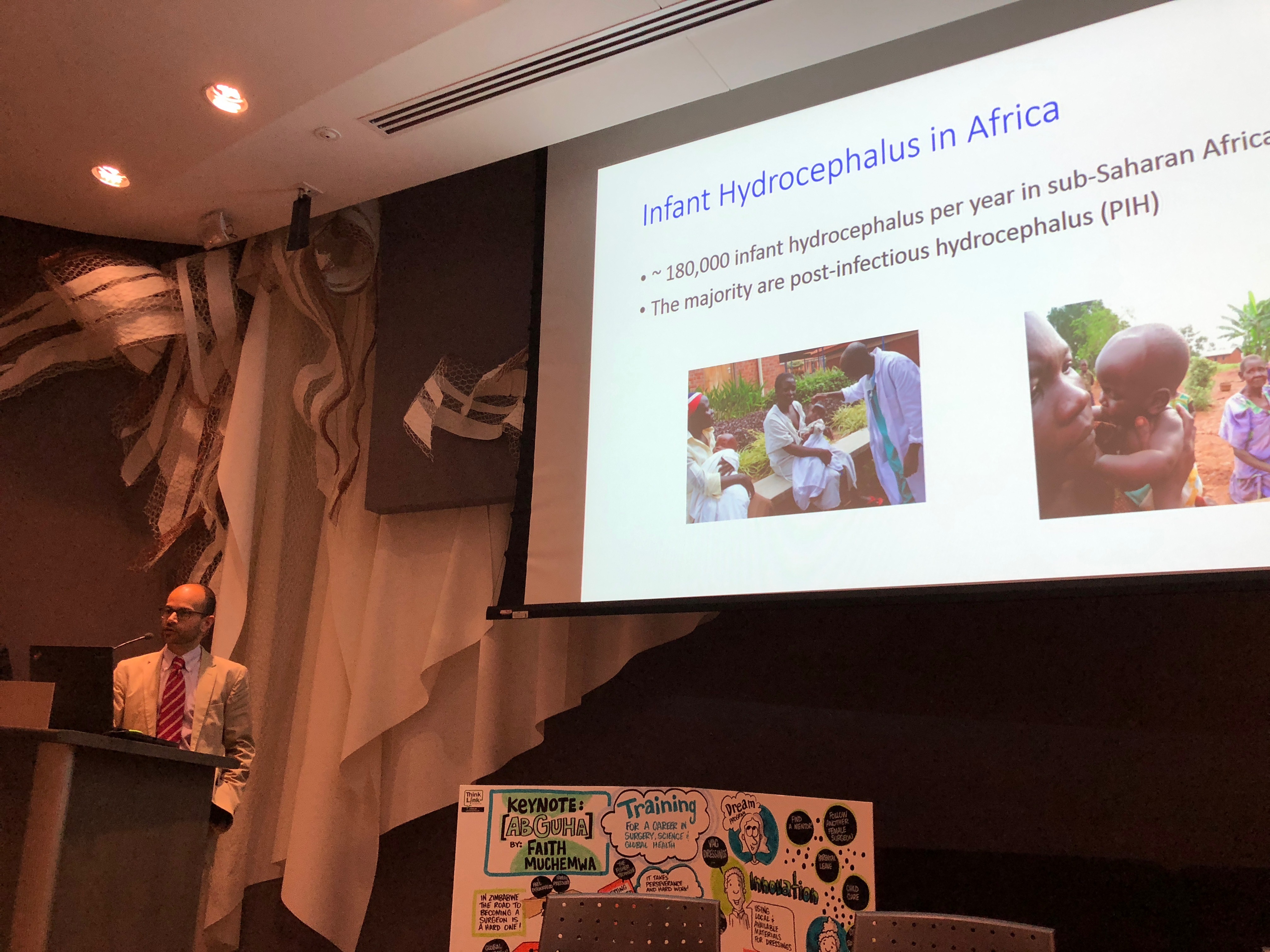 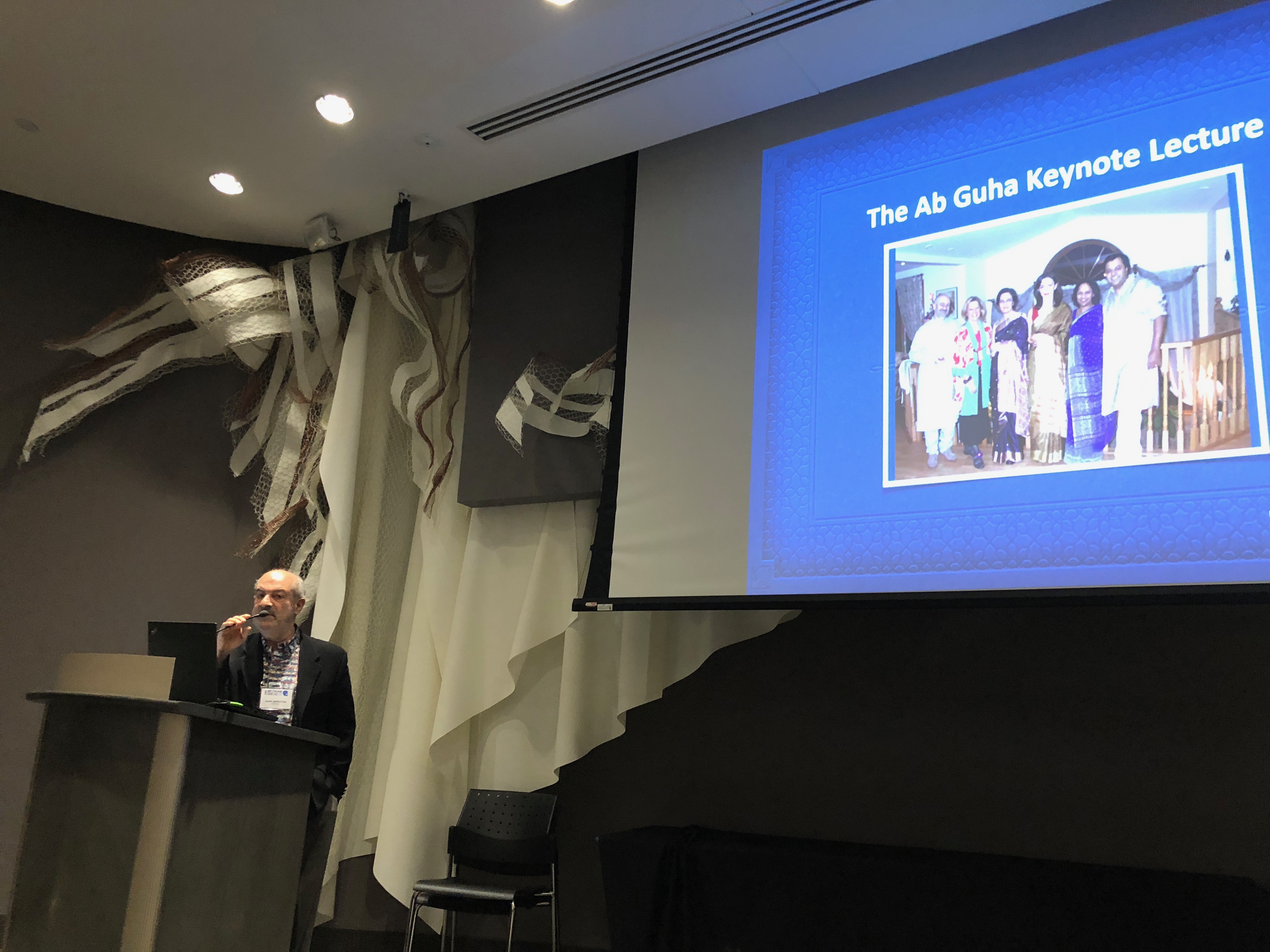 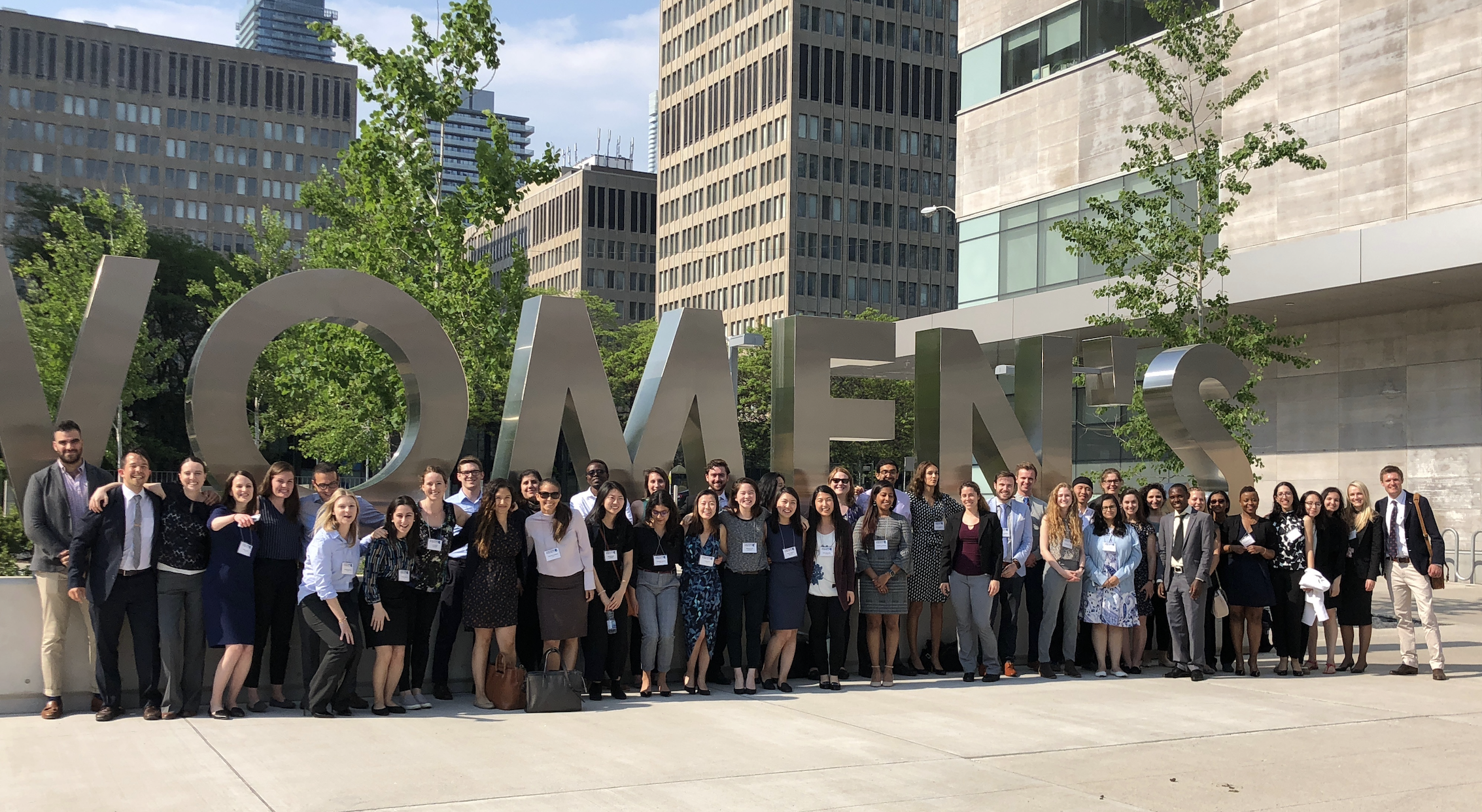 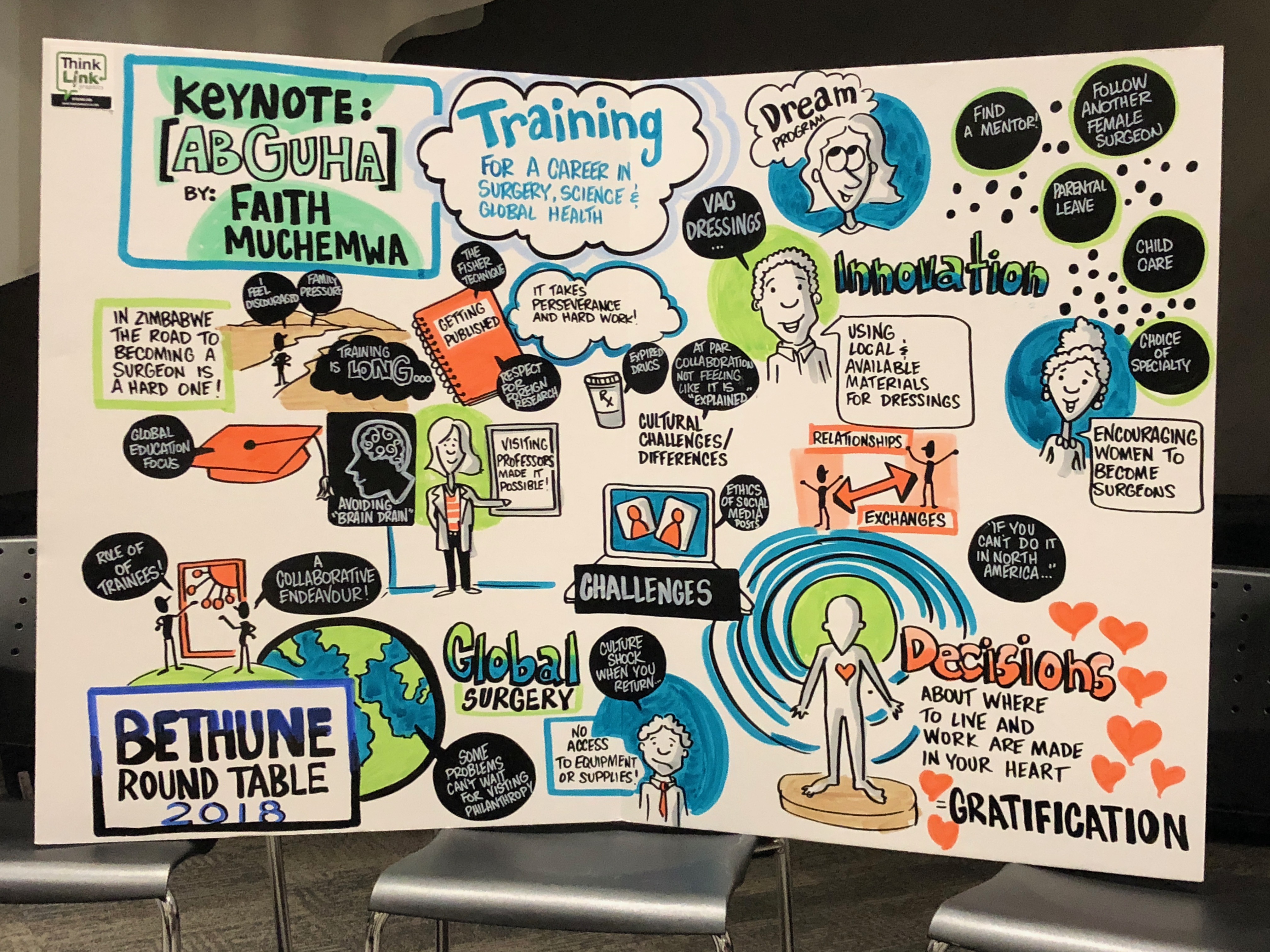 Toronto Breast Surgery Collaborative
First Newsletter
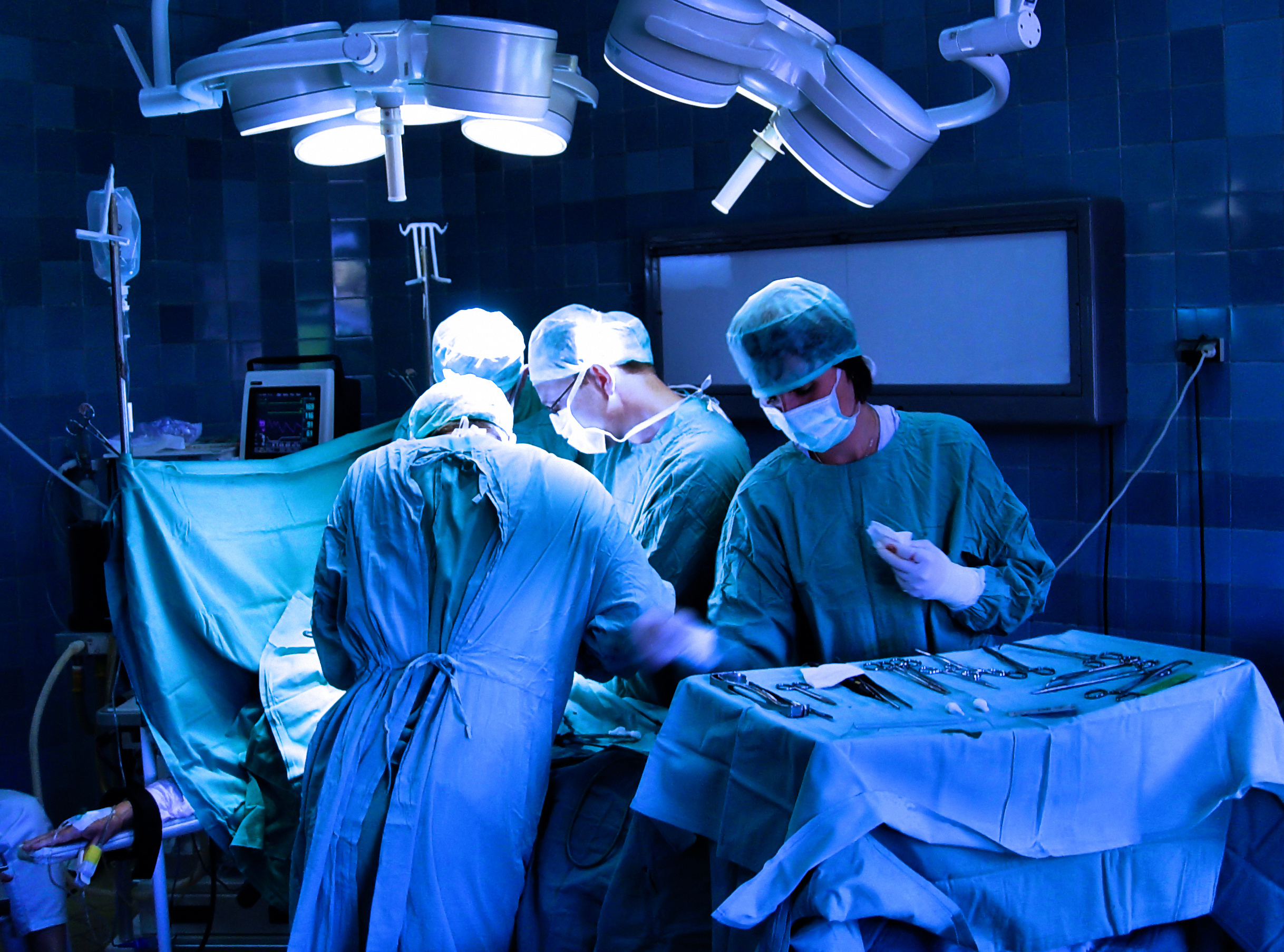 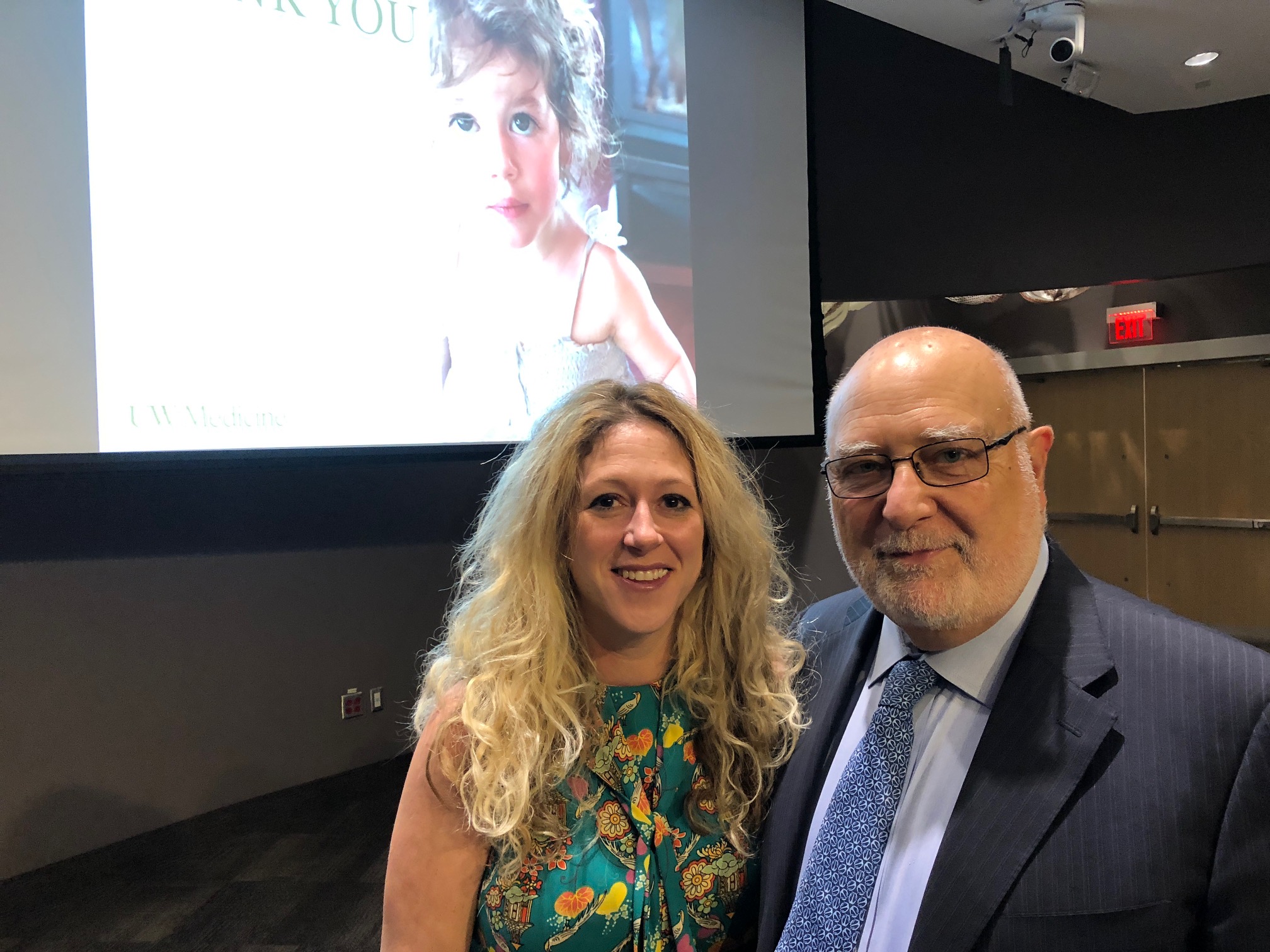 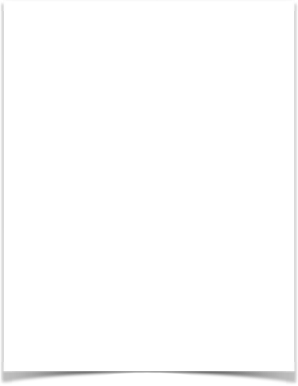 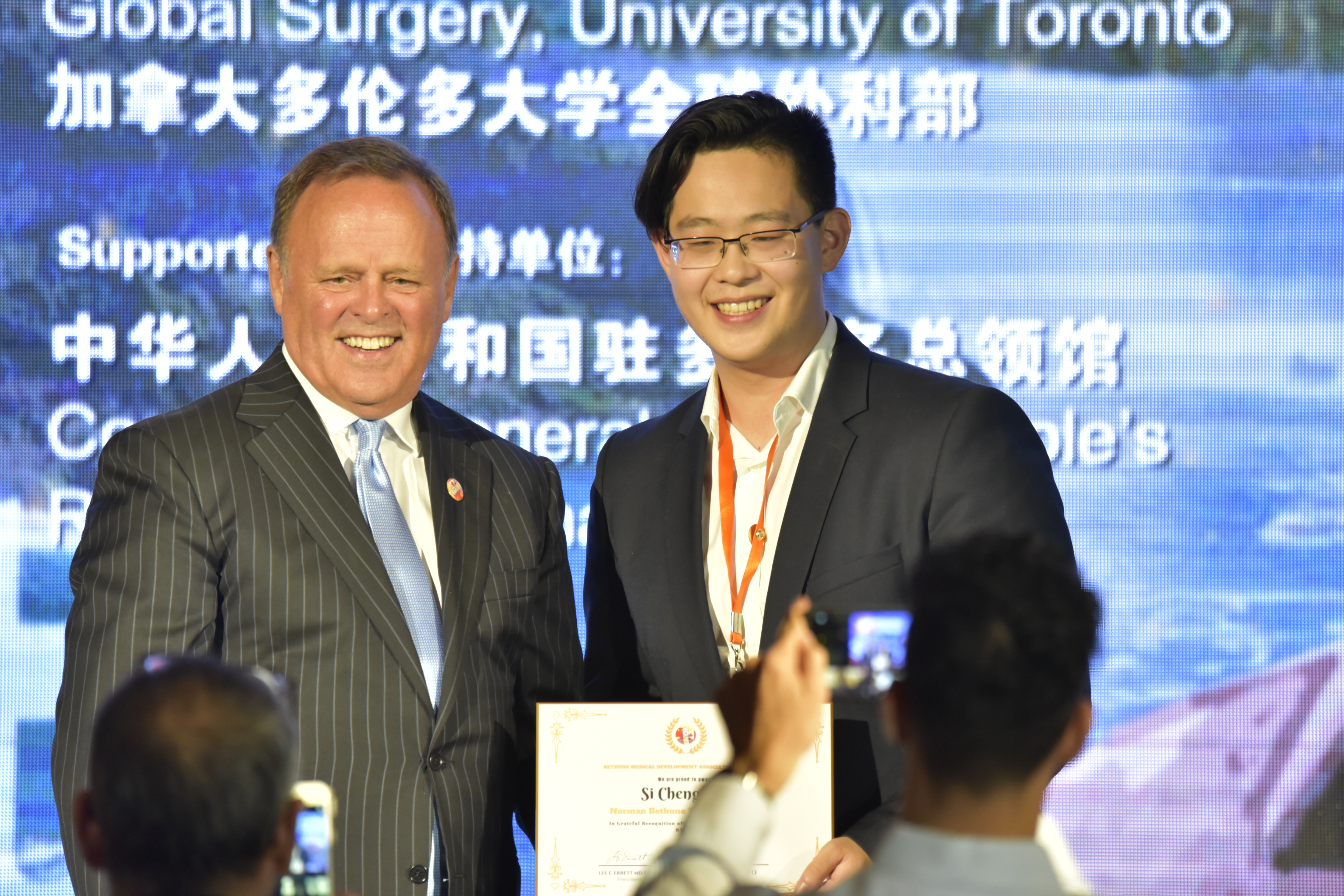 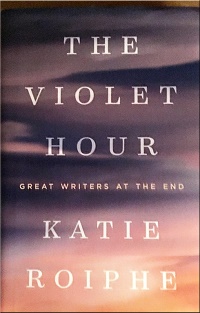 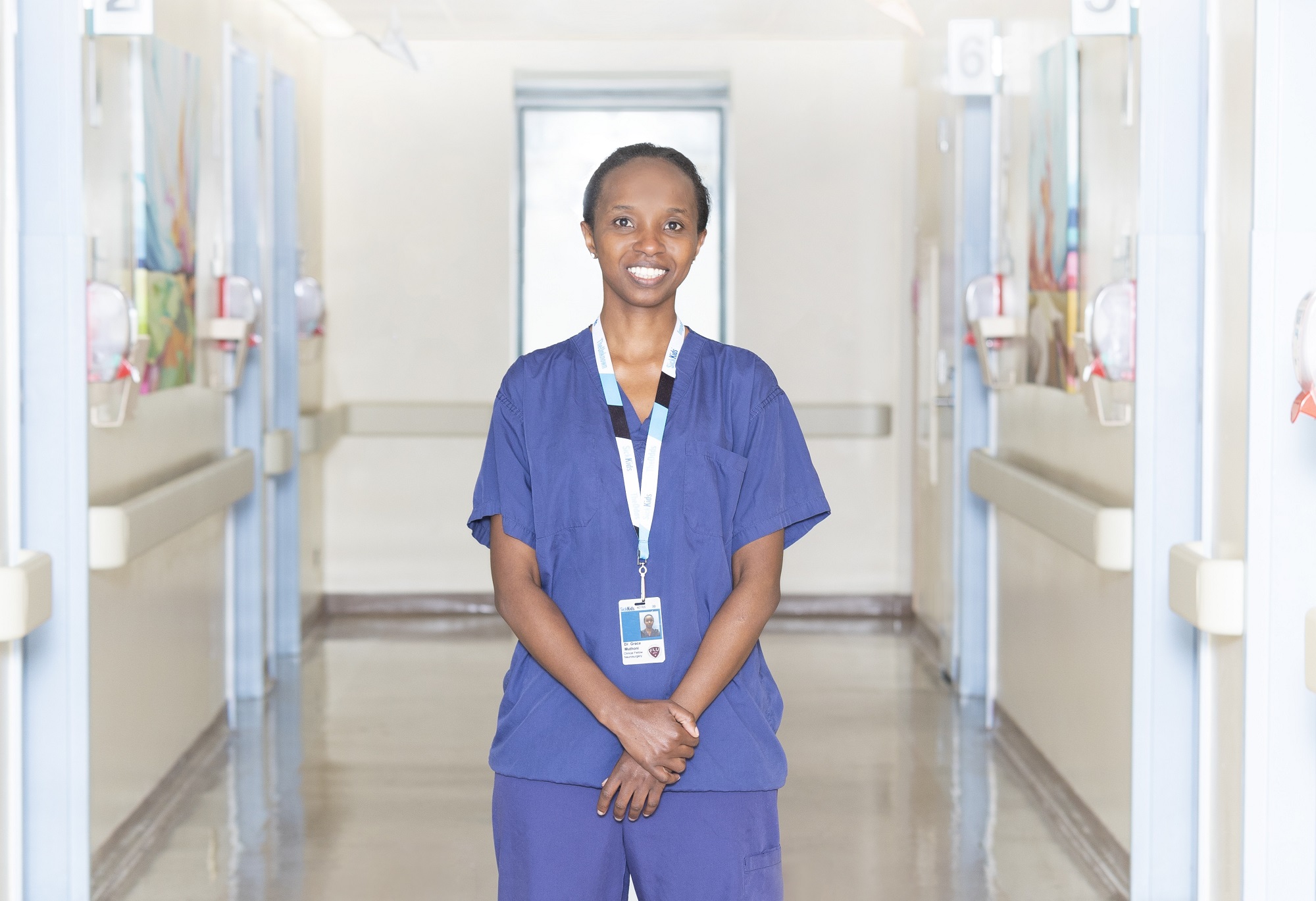 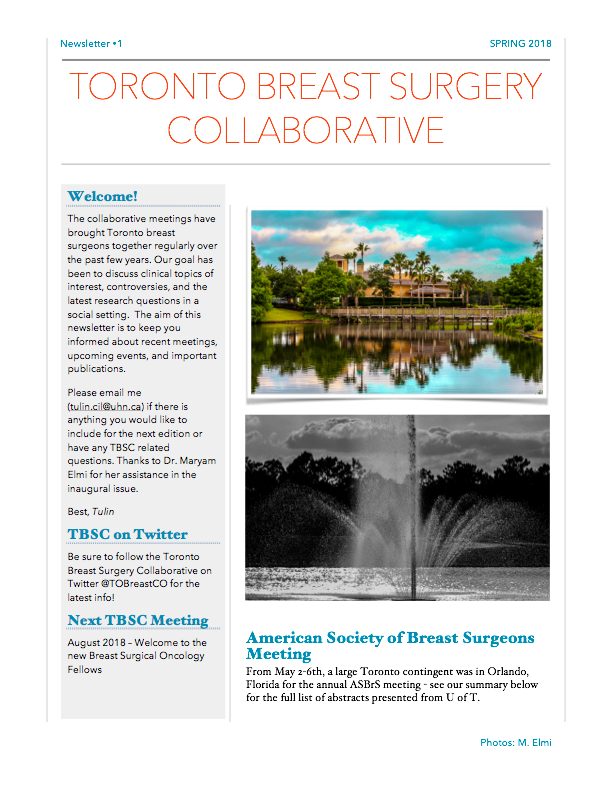 University of Toronto     Department of Surgery
Annual Address 2018
Annual Surgical Ethics Course
Some other things we’ve been up to…
Prakash Fellowship
Grace Muthoni
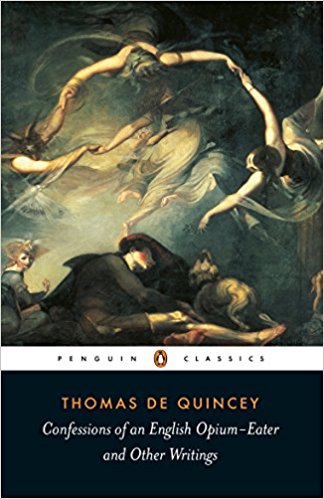 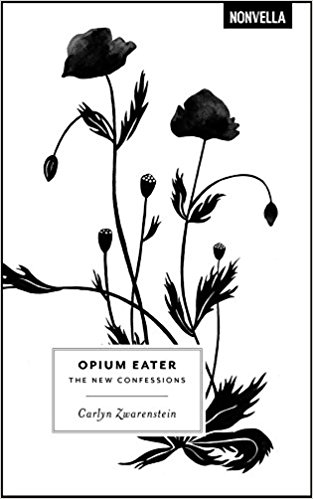 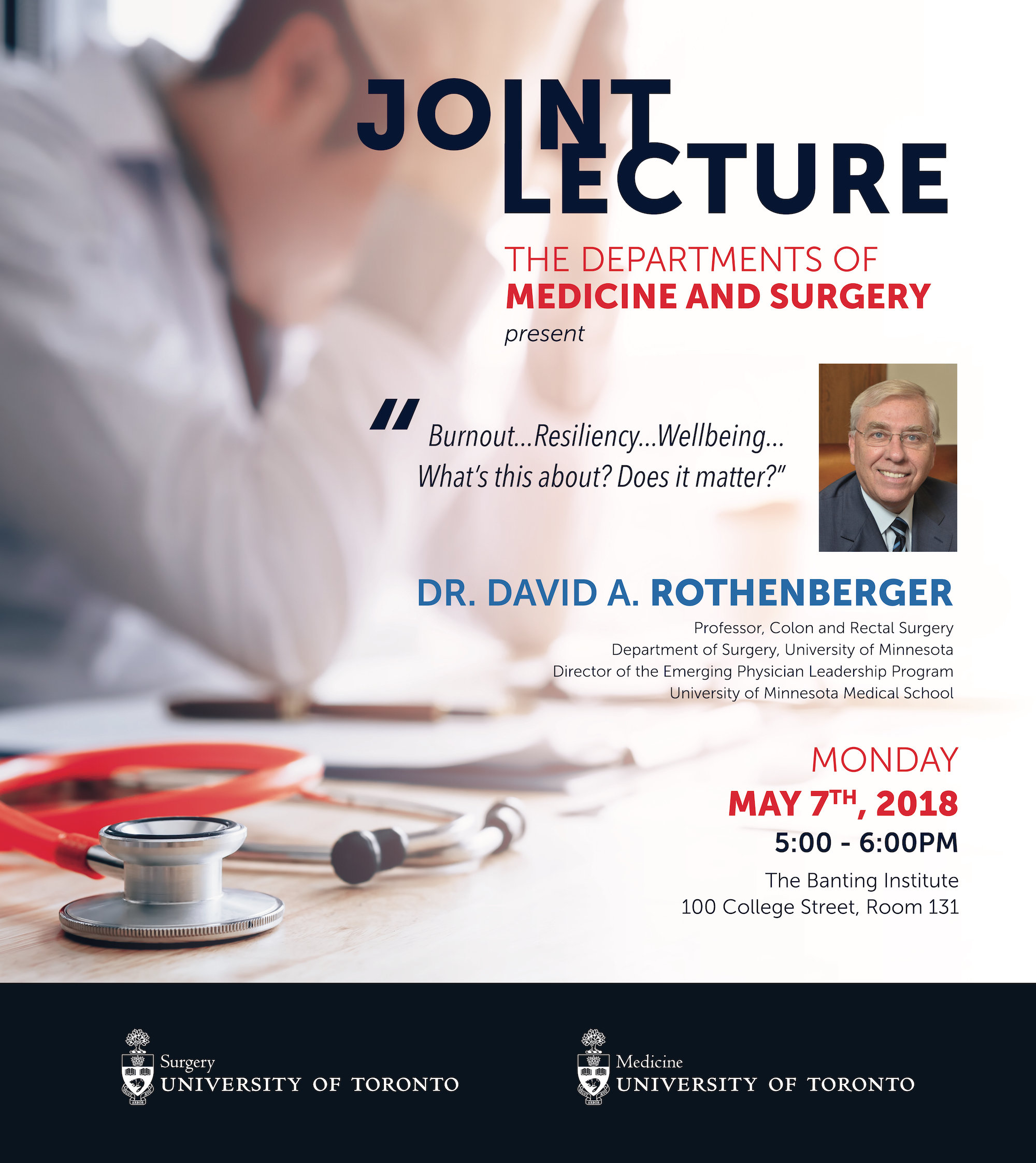 Canada-China Medical Exchange Forum
Bookclub
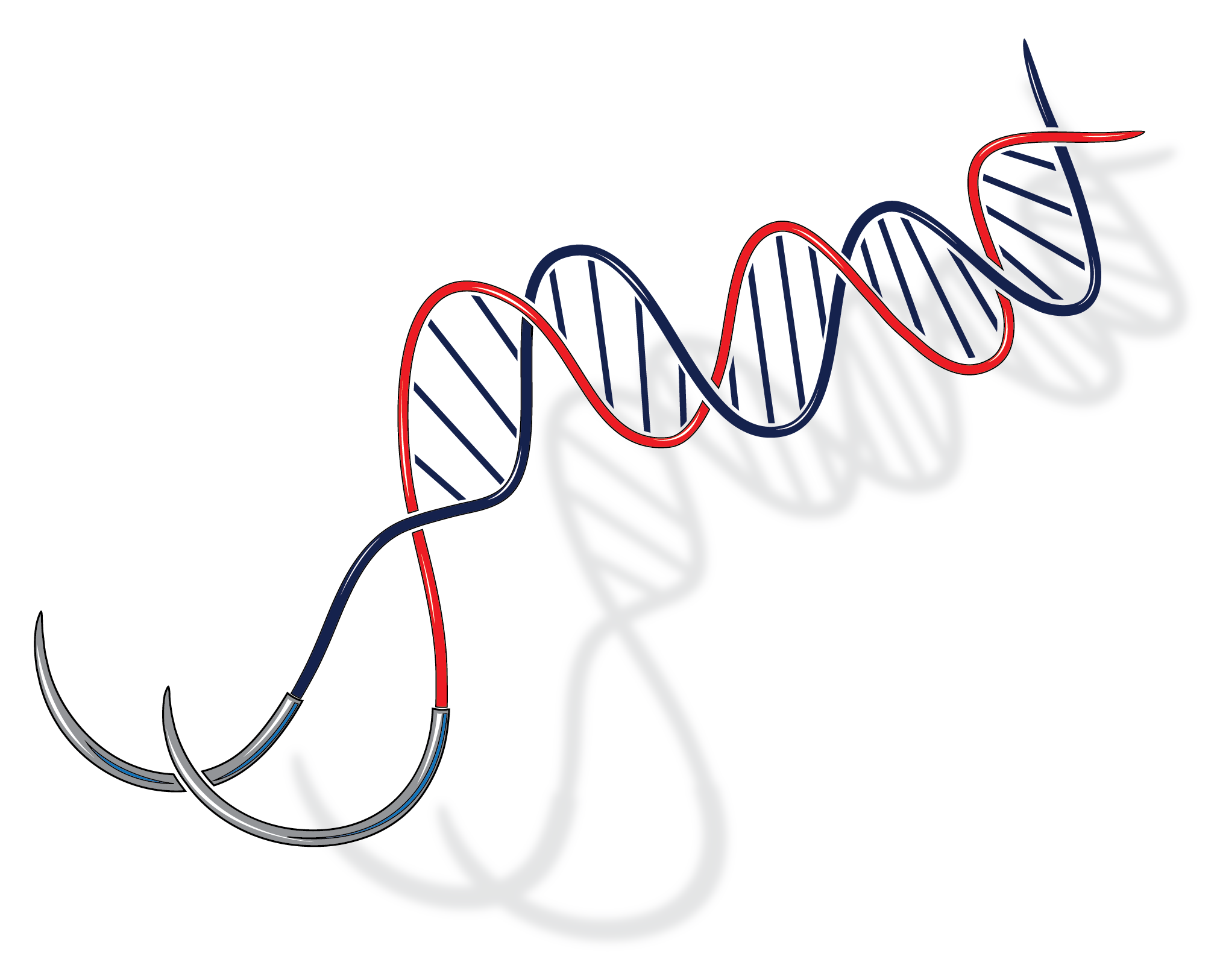 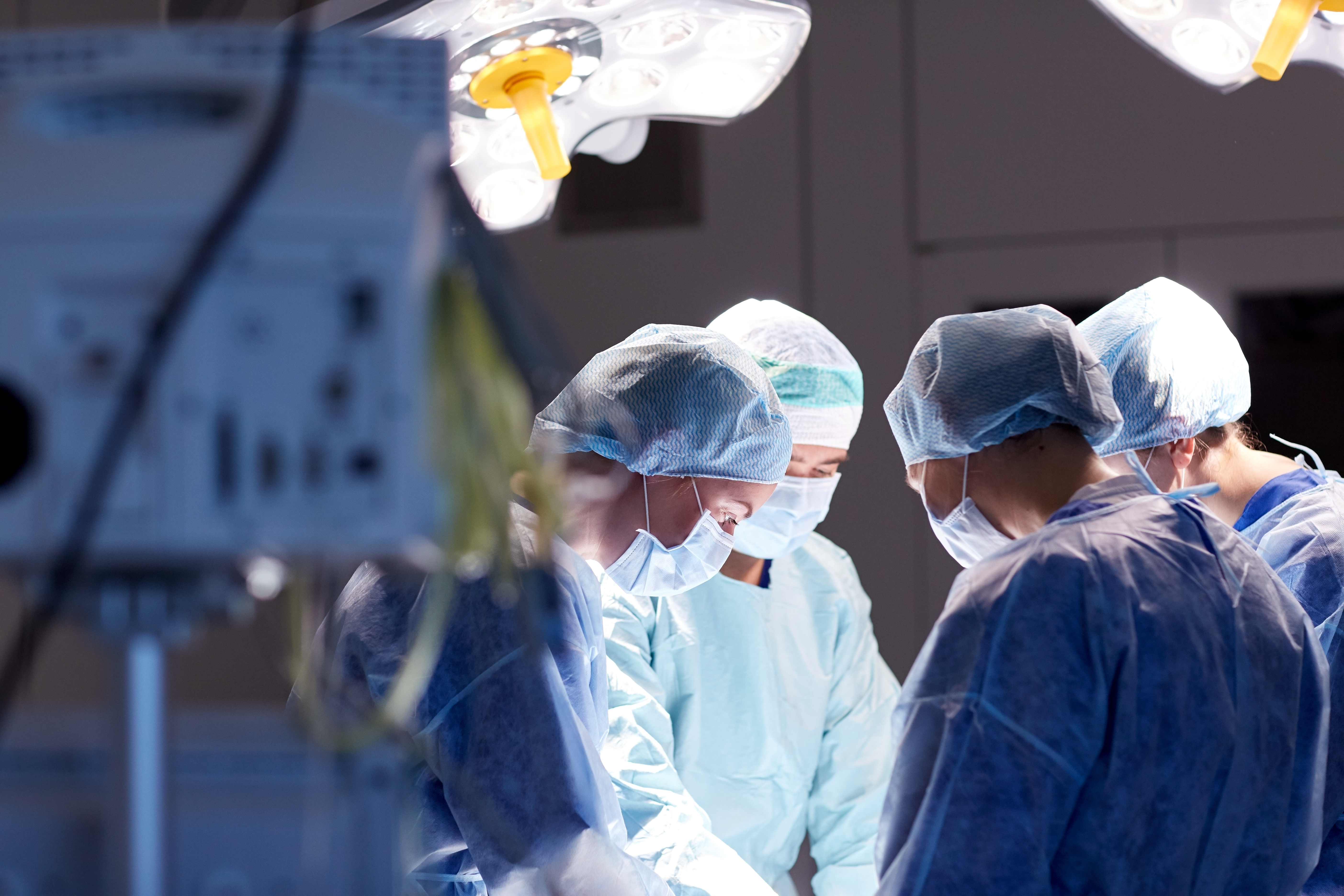 University of Toronto     Department of Surgery
Annual Address 2018
PGY1’s Annual Welcome party
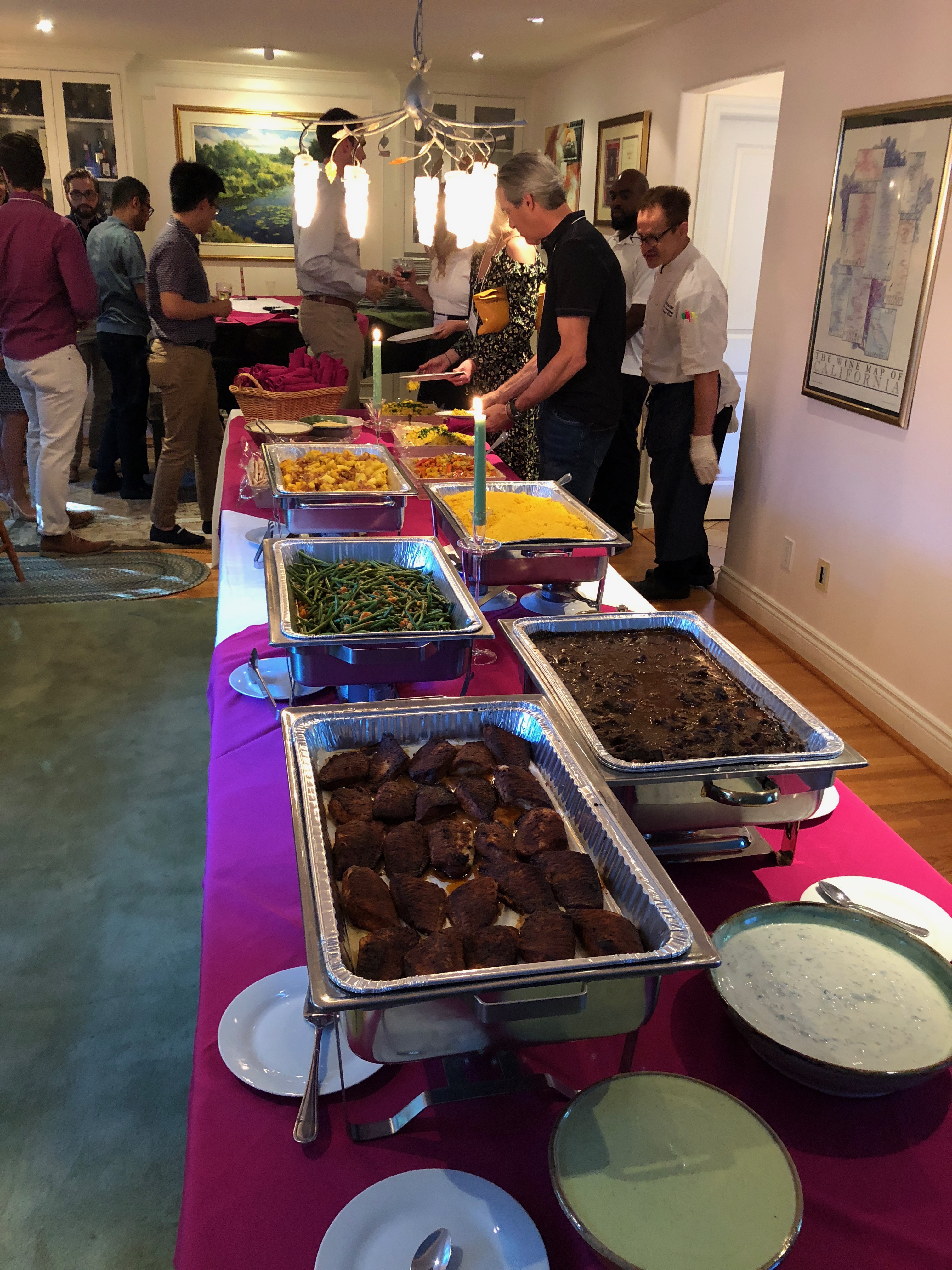 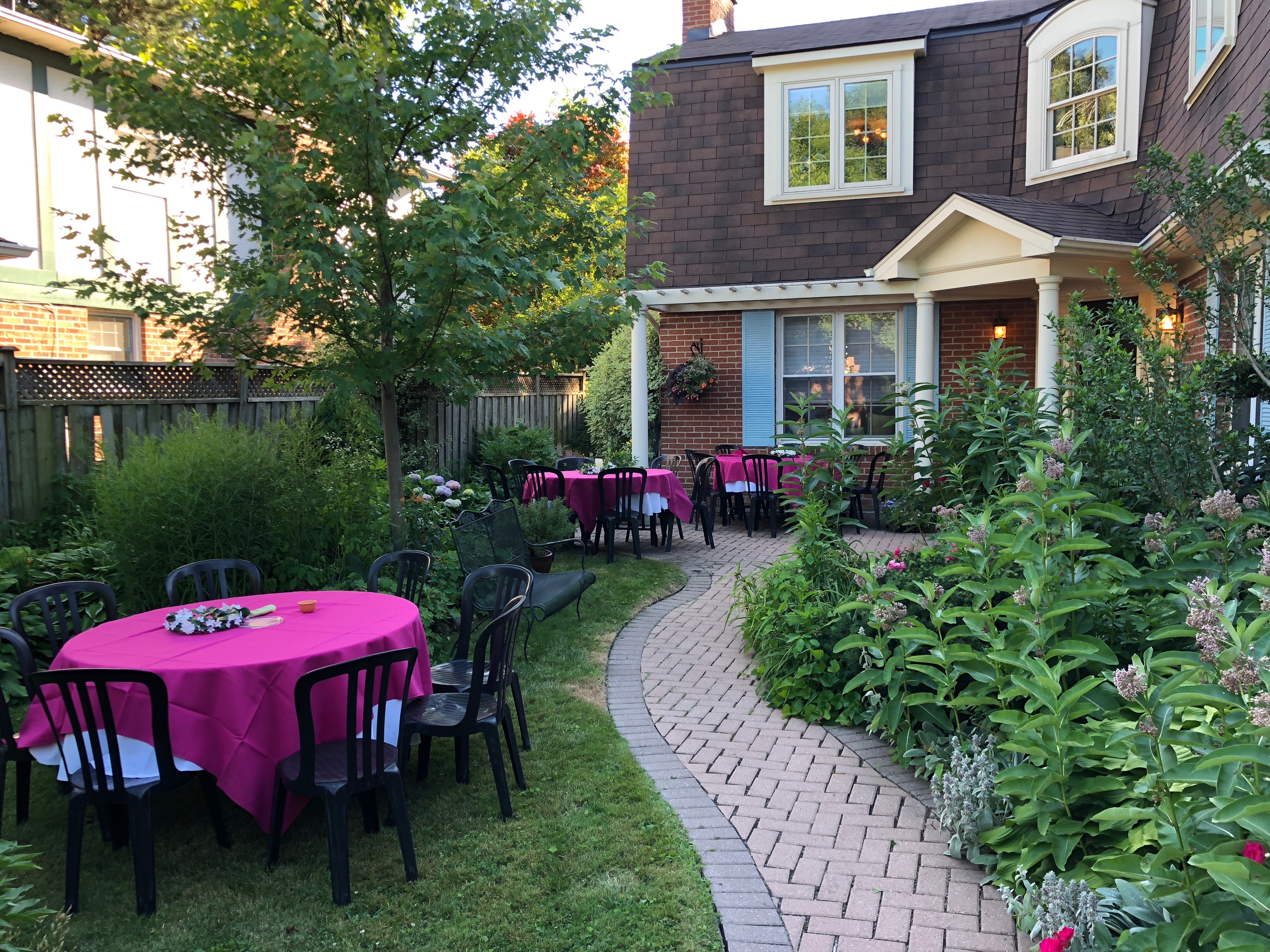 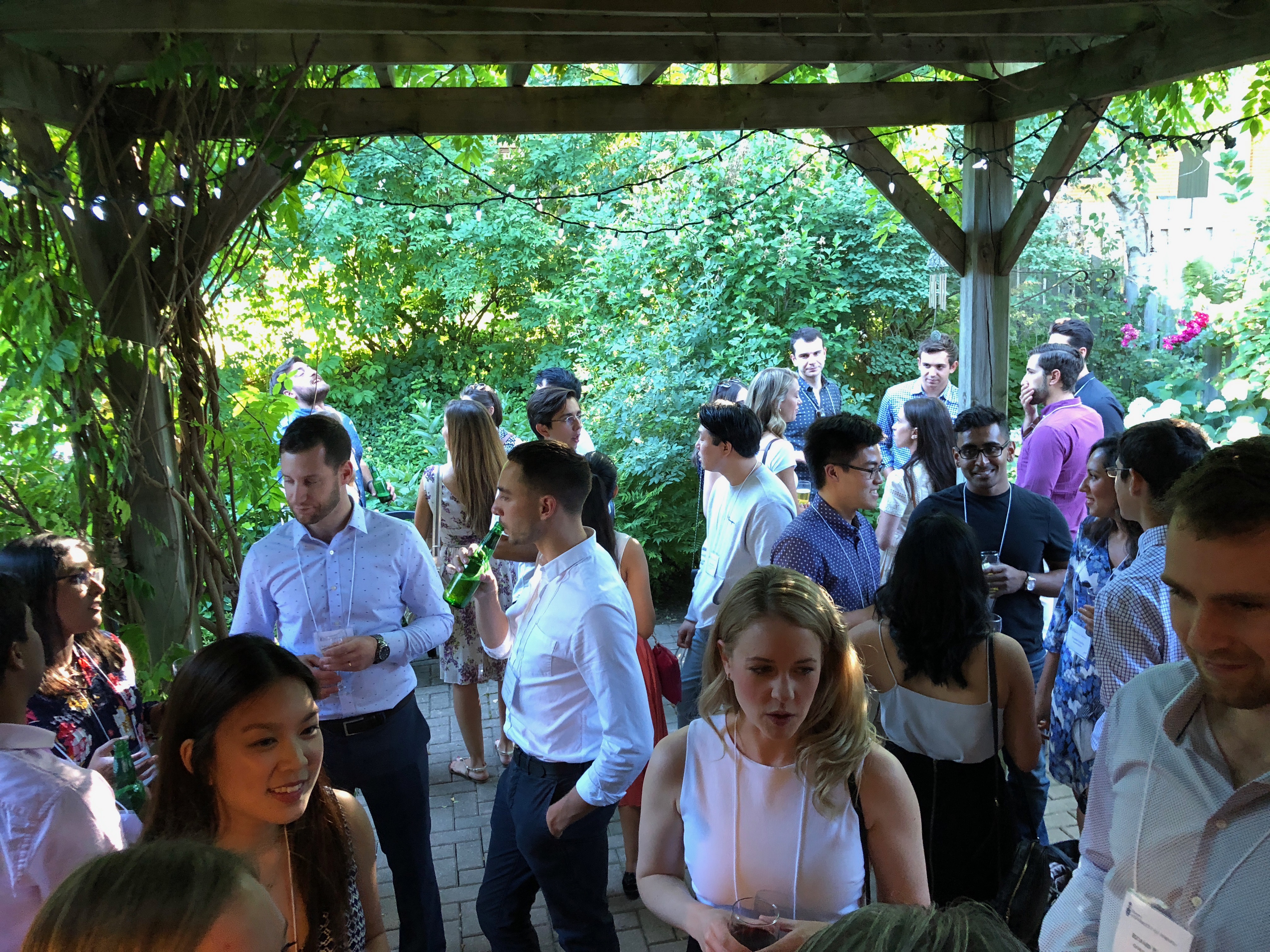 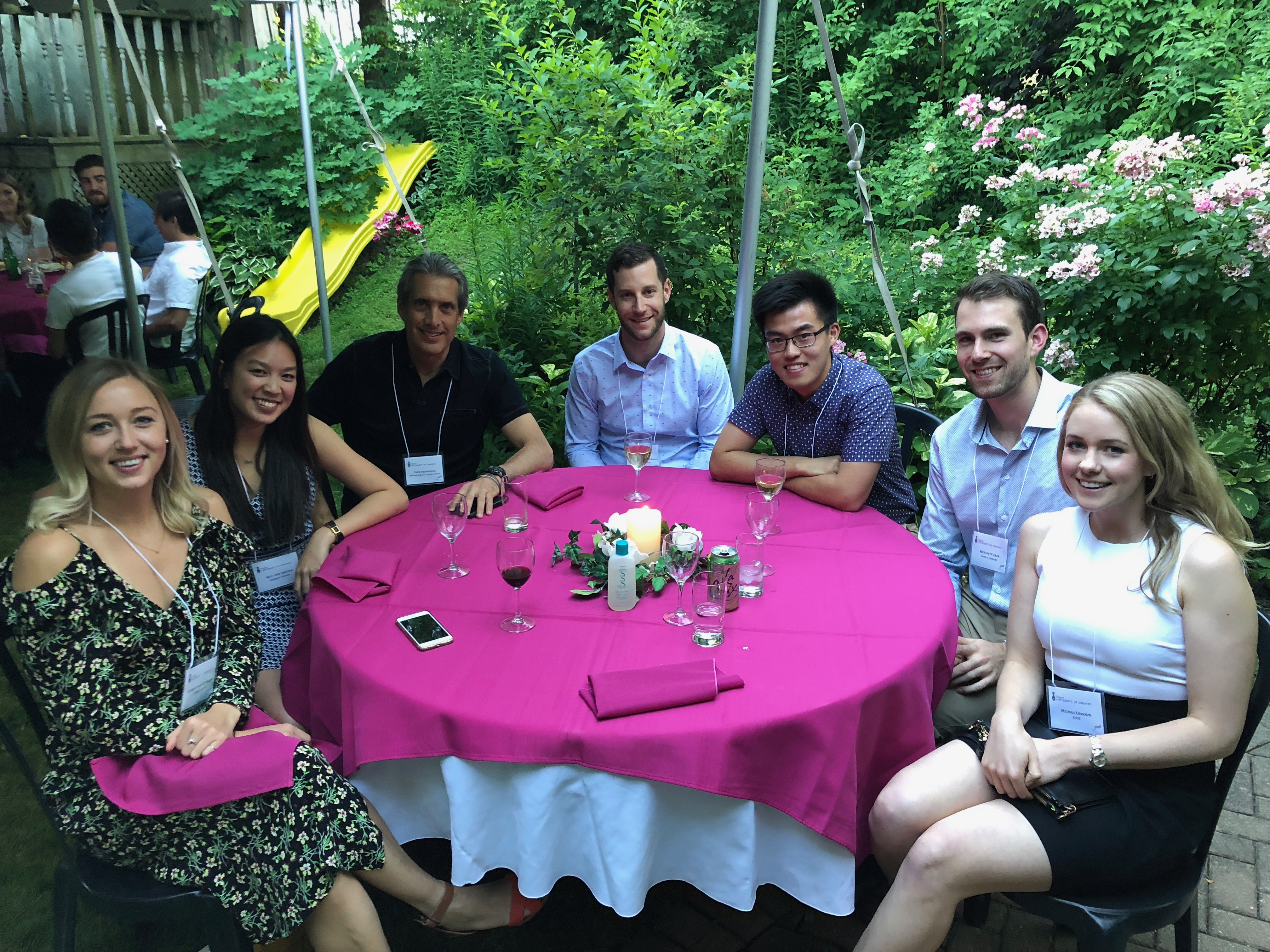 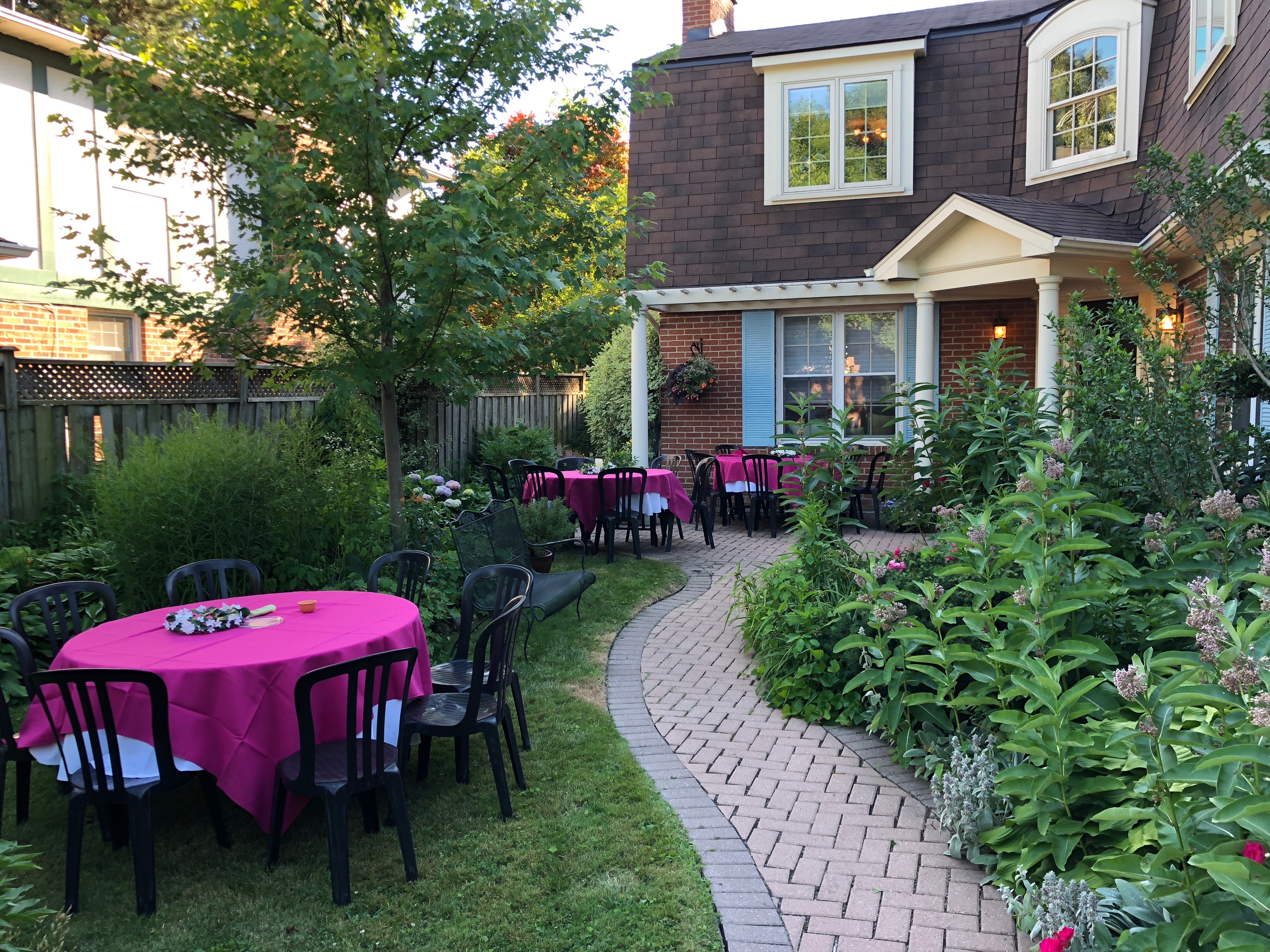 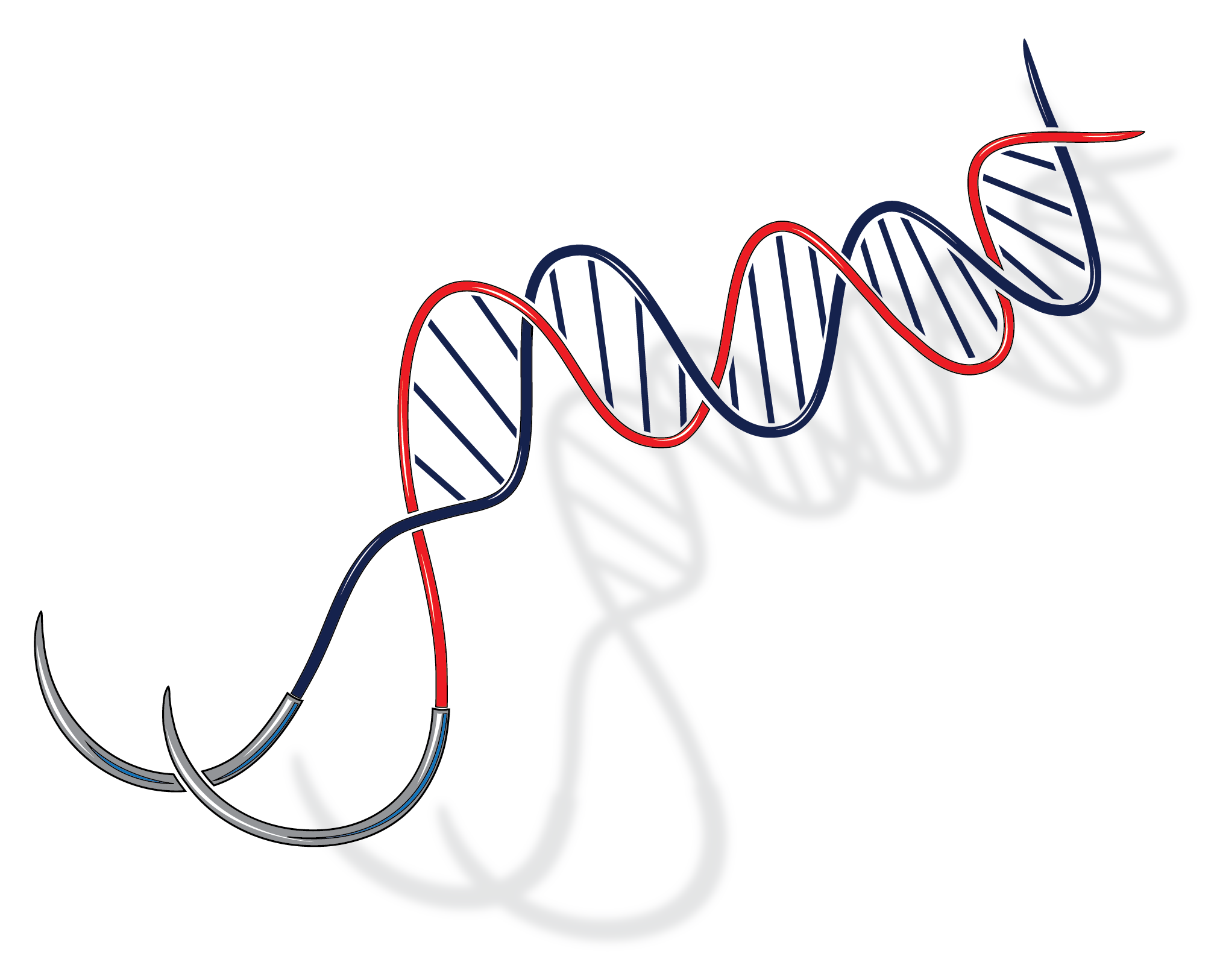